Review on exotic hadrons in the complex-scaling range of a quark model
Gang Yang
Zhejiang Normal University
yanggang@zjnu.edu.cn
2021.11.12
Outline
Introduction
   Glimpses of recently experimental data on exotic hadrons.
   Theoretical framework of our investigation.
Discussion
   Tetraquark states in doubly and fully heavy, strange hidden-charm sectors.
   Studies on hidden-charm pentaquarks are necessarily referred.
Summary
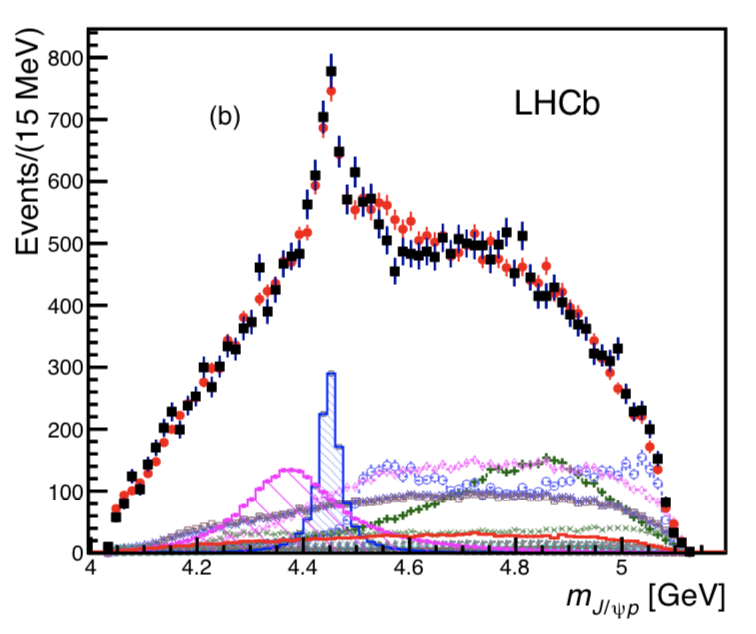 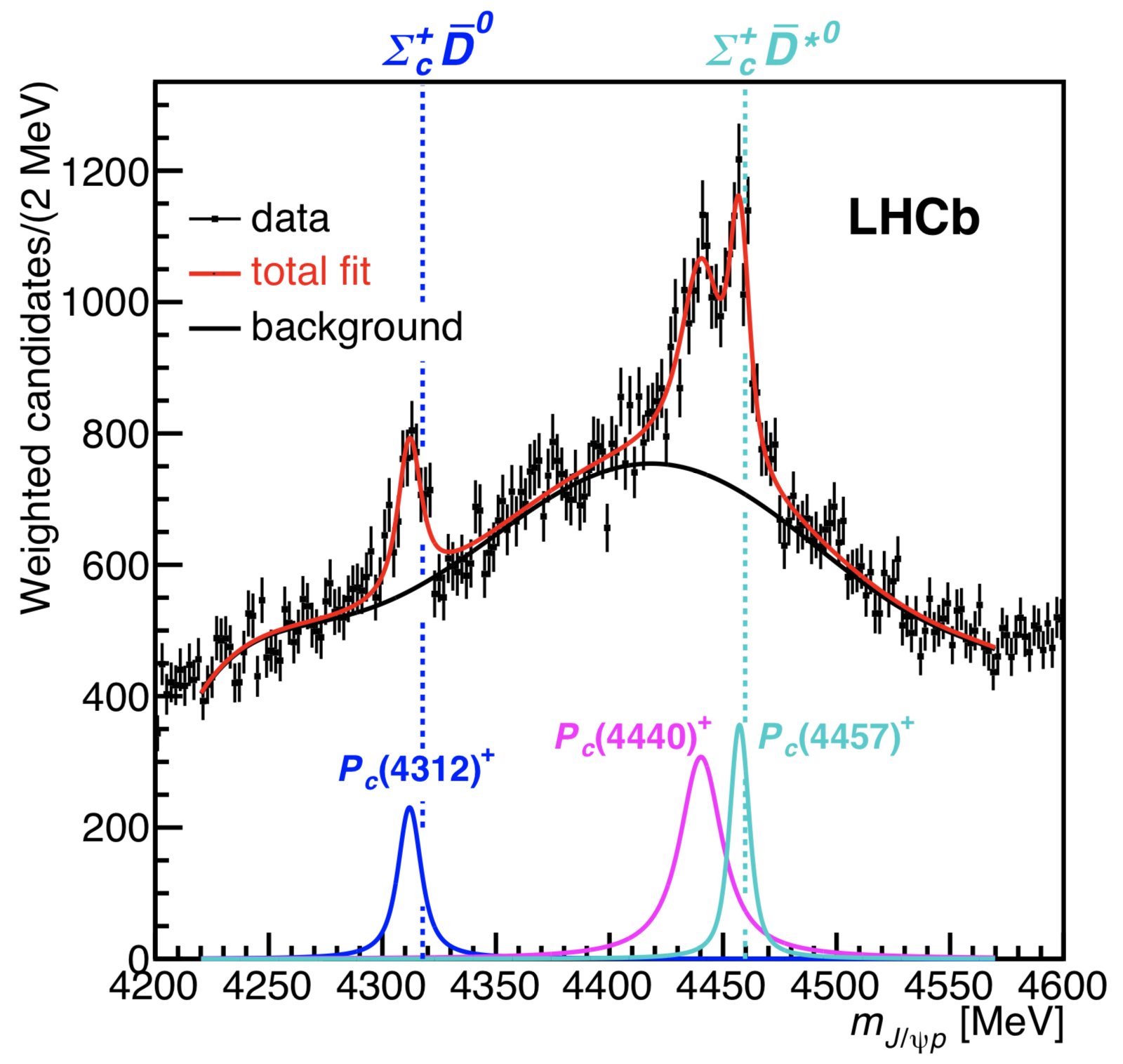 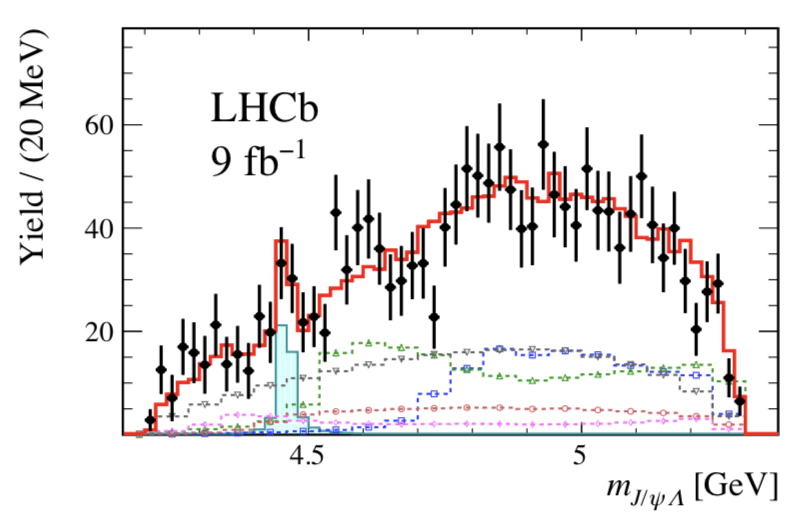 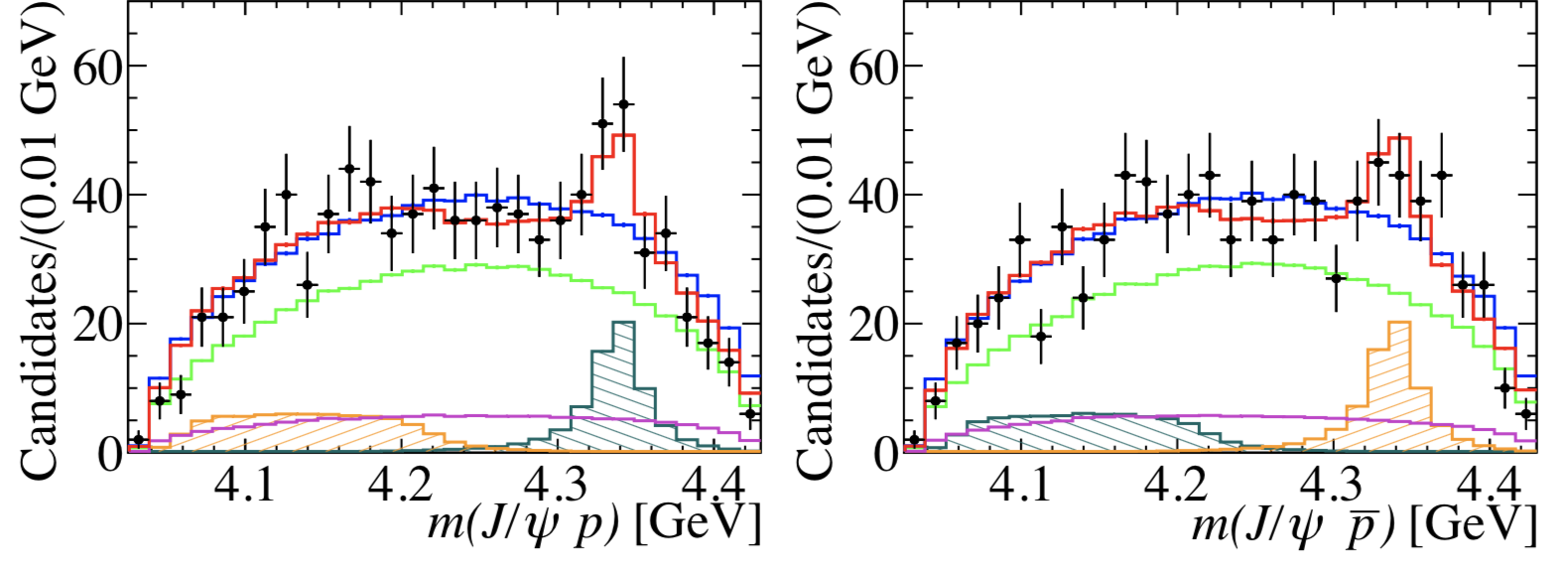 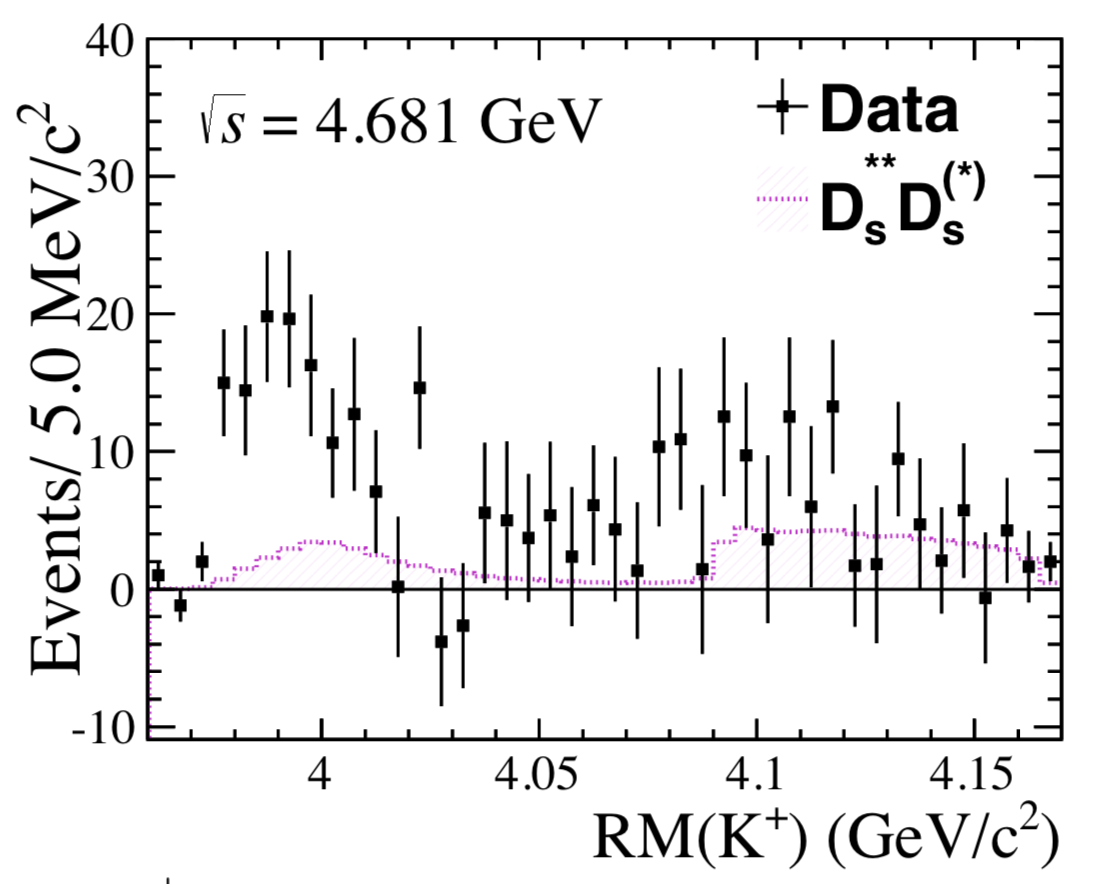 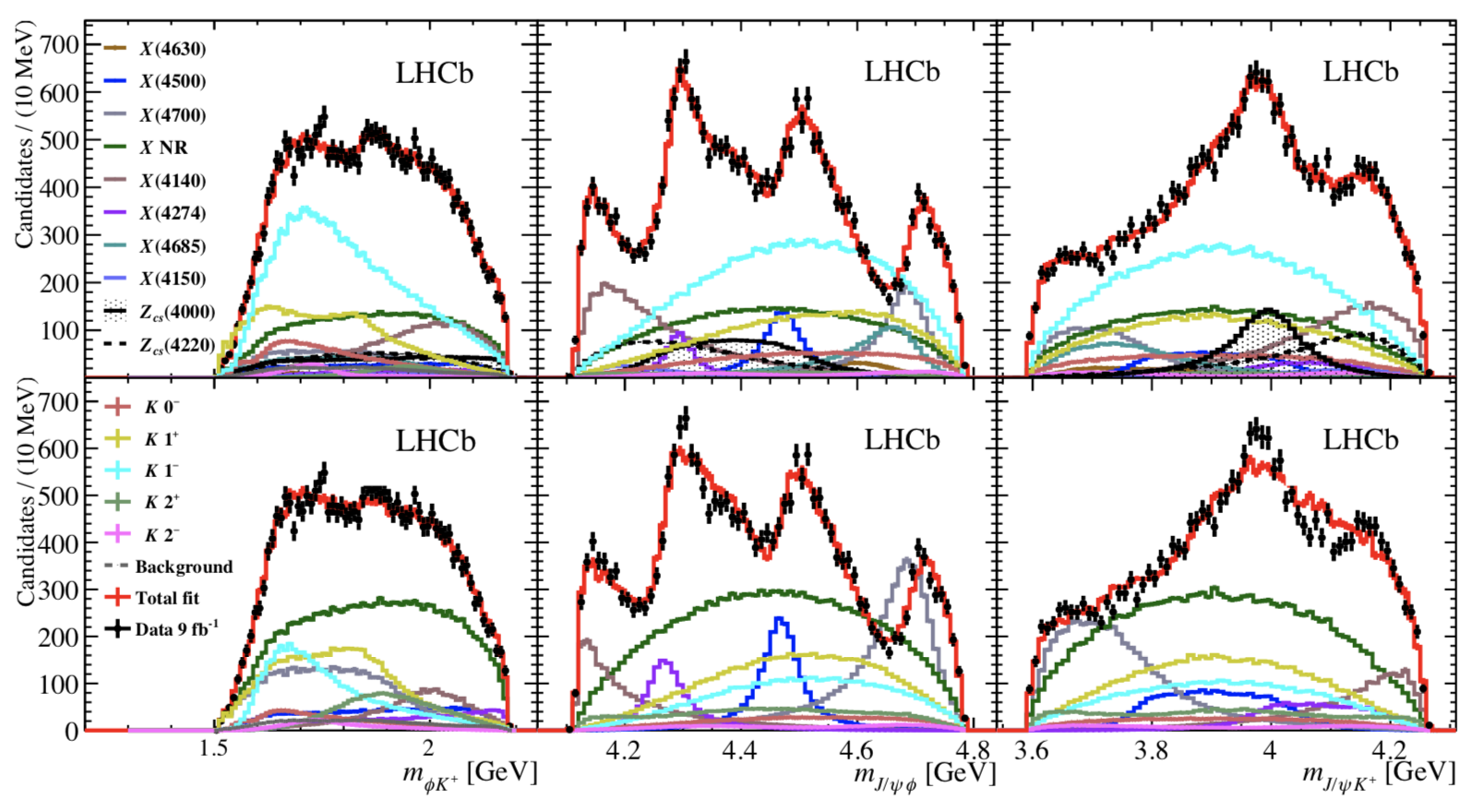 Default model
Run 1 model
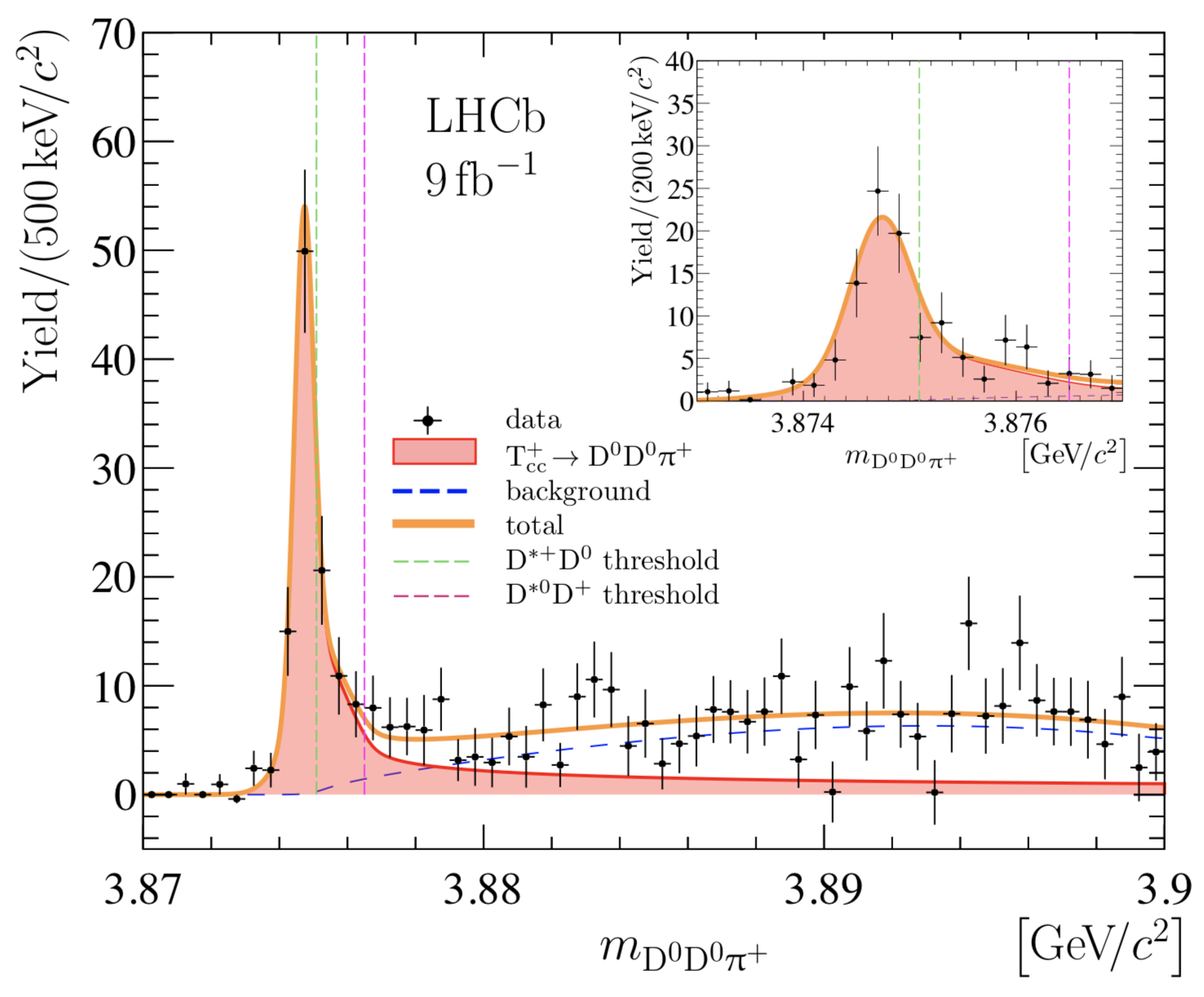 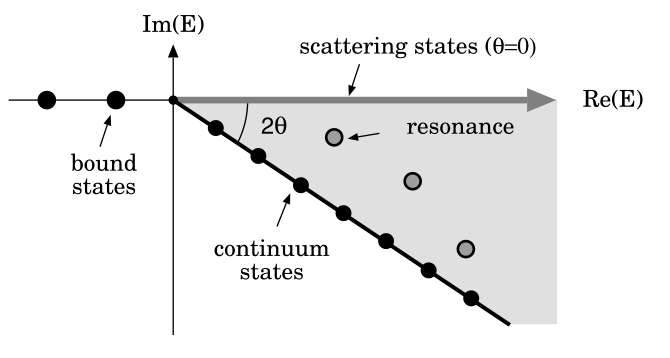 Model parameters and application in conventional hadrons
The chiral quark model parameters, which have been fixed in advance reproducing hadron, hadron-hadron and multiquark phenomenology, are listed below.
Theoretical and experimental (in parentheses) masses of the ground states of selected hadrons, unit in MeV. Model parameters are referenced as before.
J. Vijande et al., J. Phys. G: Nucl. Part. Phys. 31 (2005) 481-506.
Symmetry 12, 1869 (2020).
Within this model, the theoretical and experimental masses of the S-wave heavy quarkonium are listed below (unit in MeV).
J. Zhao et al., Prog. Part. Nucl. Phys. 114, 103801 (2020).
Symmetry 12, 1869 (2020).
Phys. Rev. D 104, 014006 (2021).
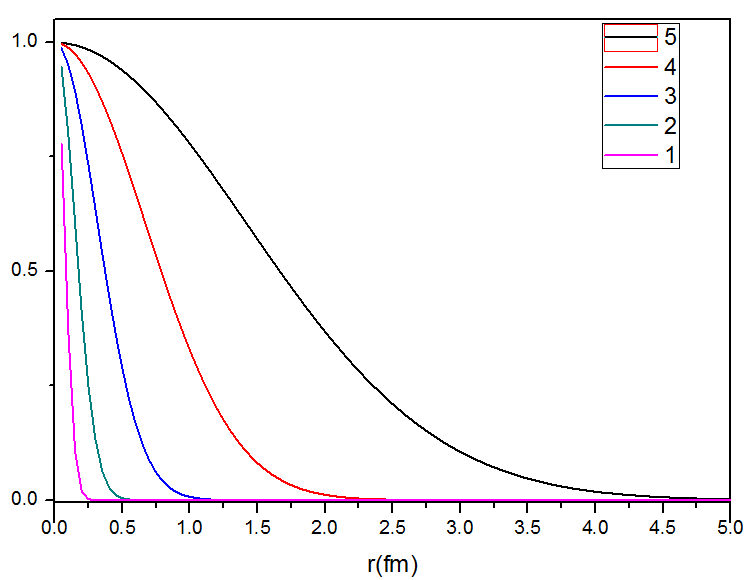 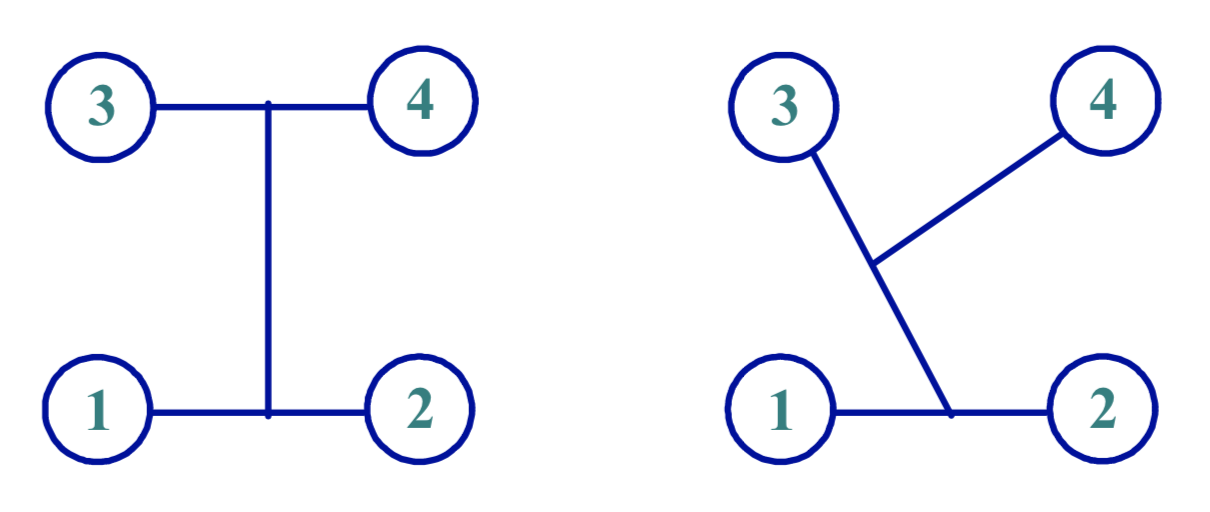 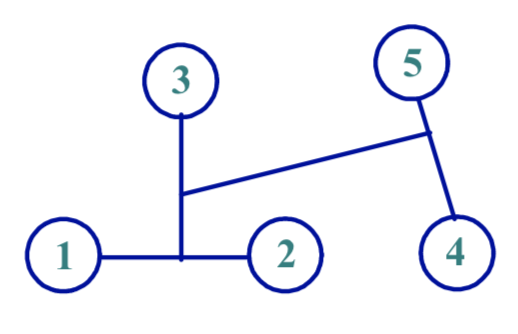 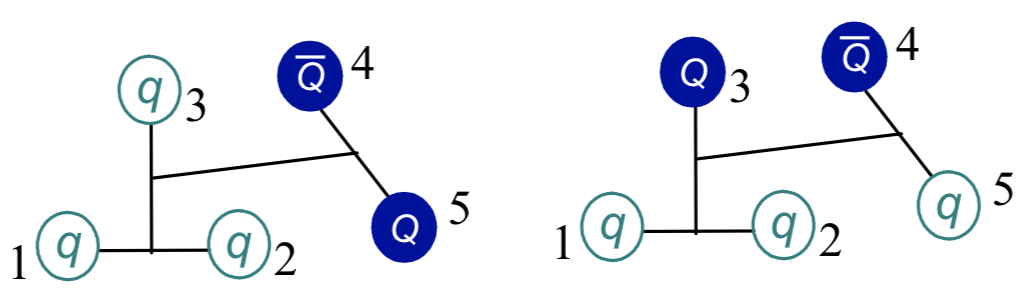 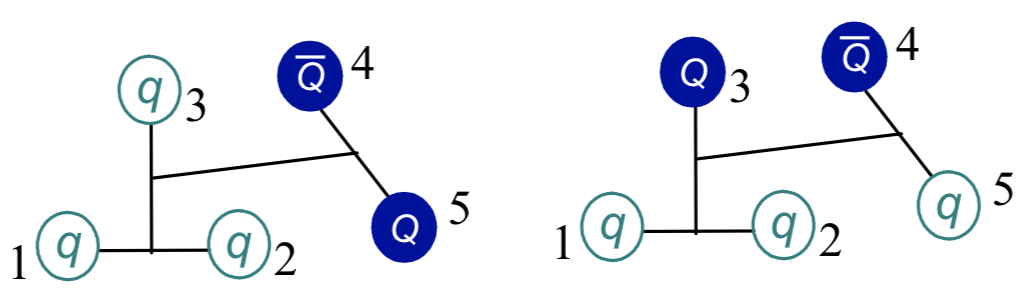 Summarized theoretical masses on the hidden-charm pentaquarks by different investigations.
Doubly heavy tetraquark
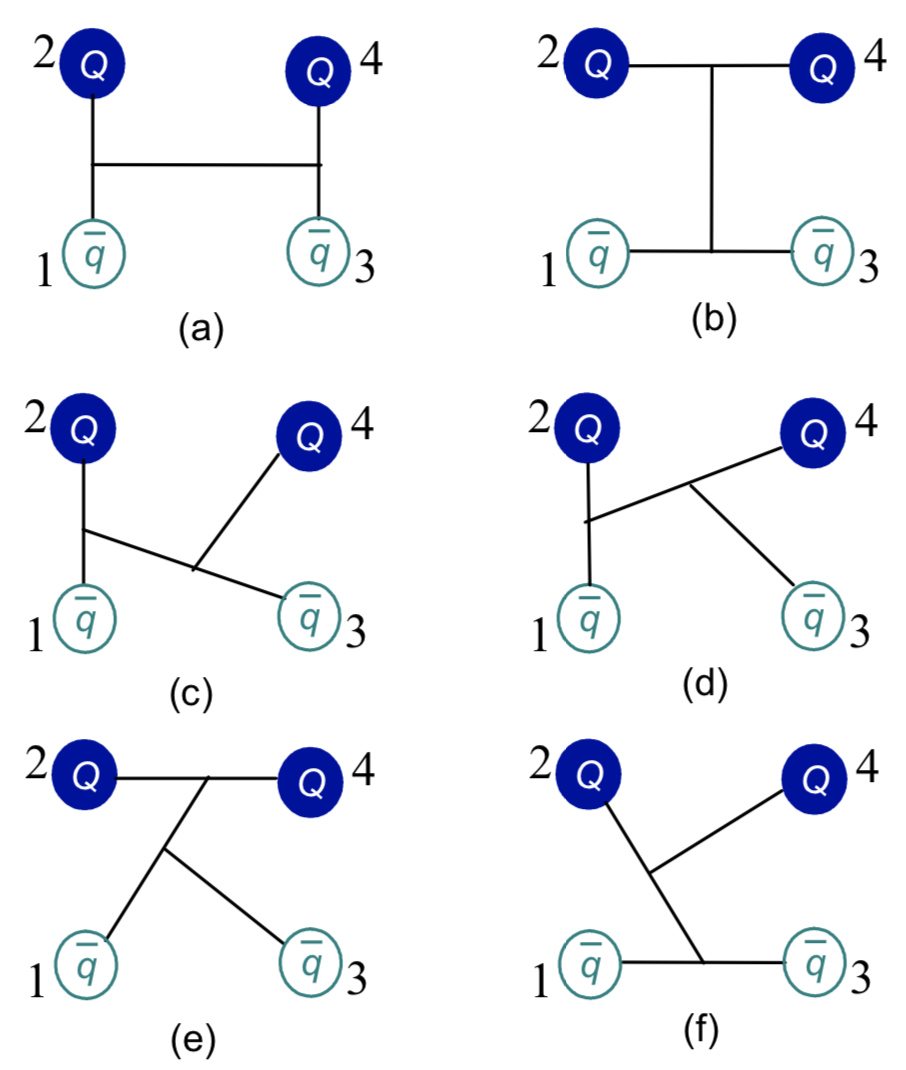 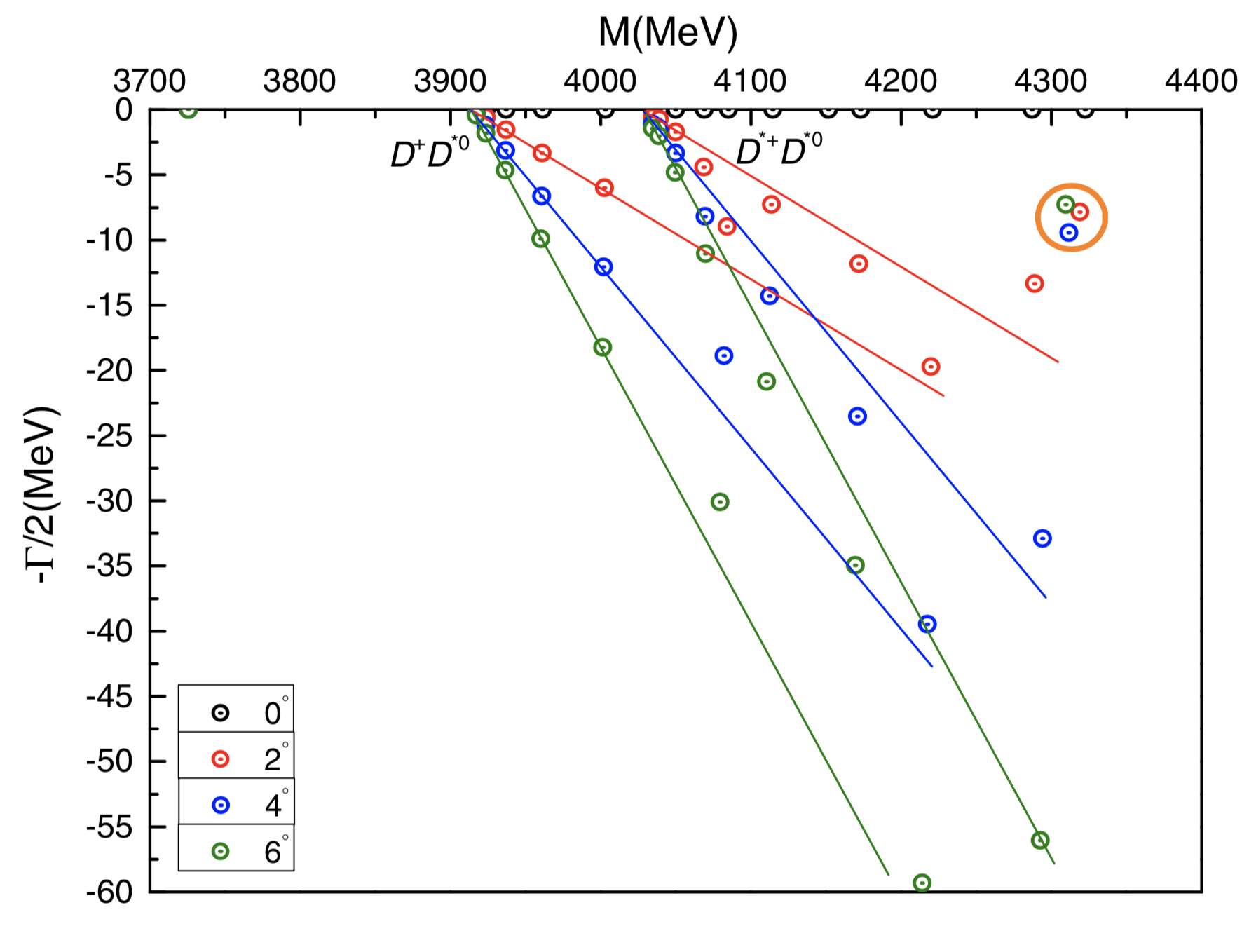 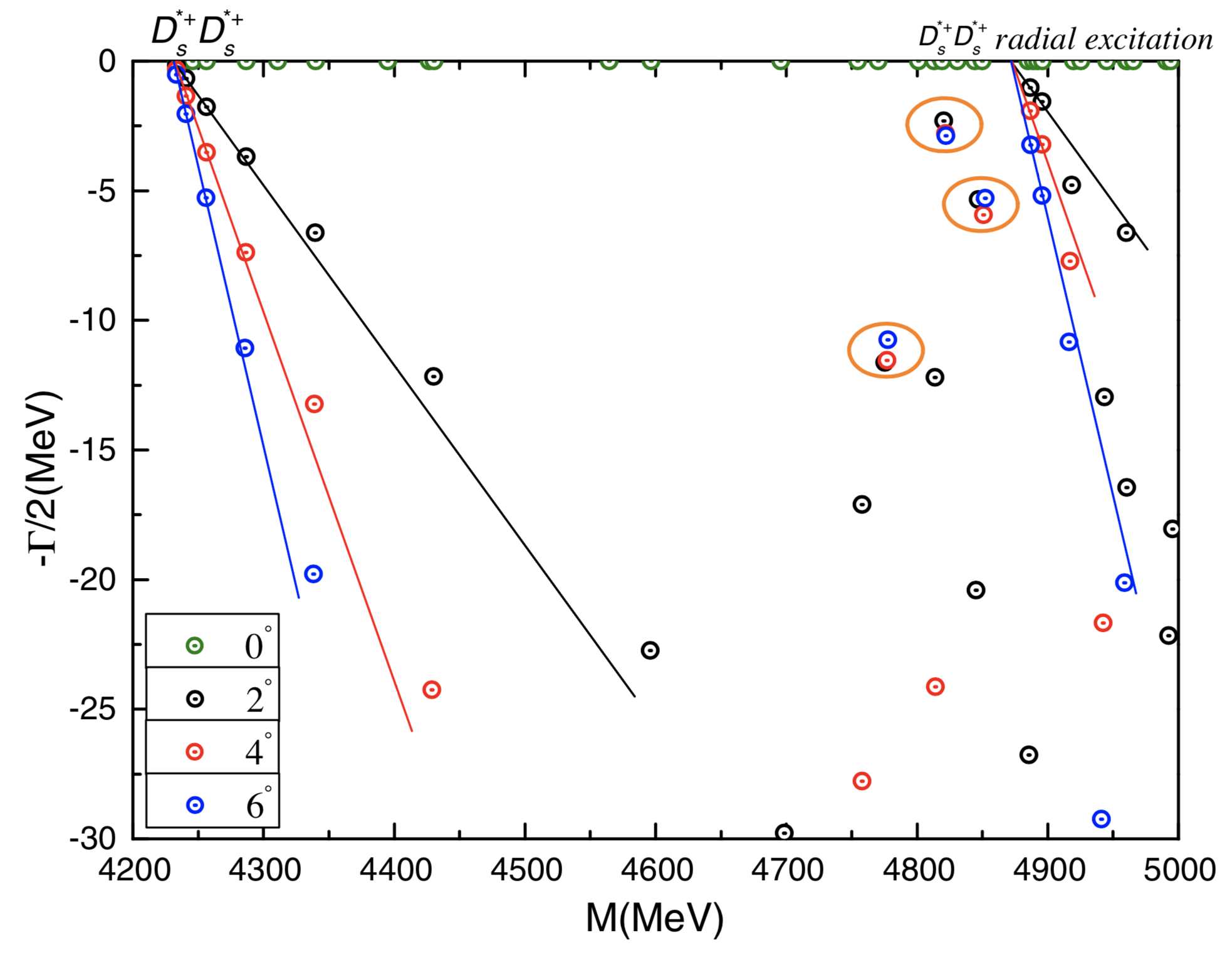 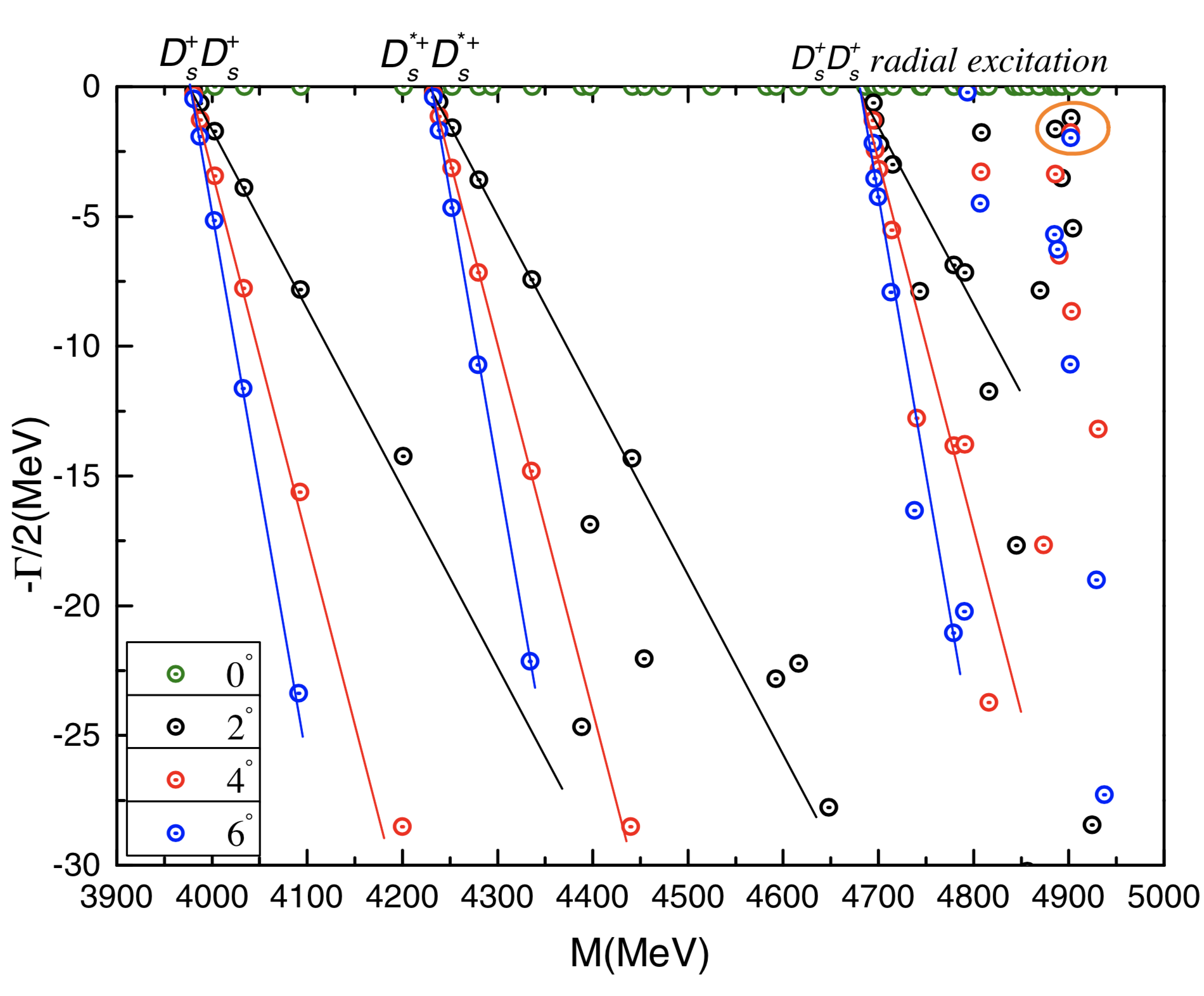 Since a strong coupling effect, two bound states are obtained in a fully coupled-channel case, their sizes are ~0.6 fm.
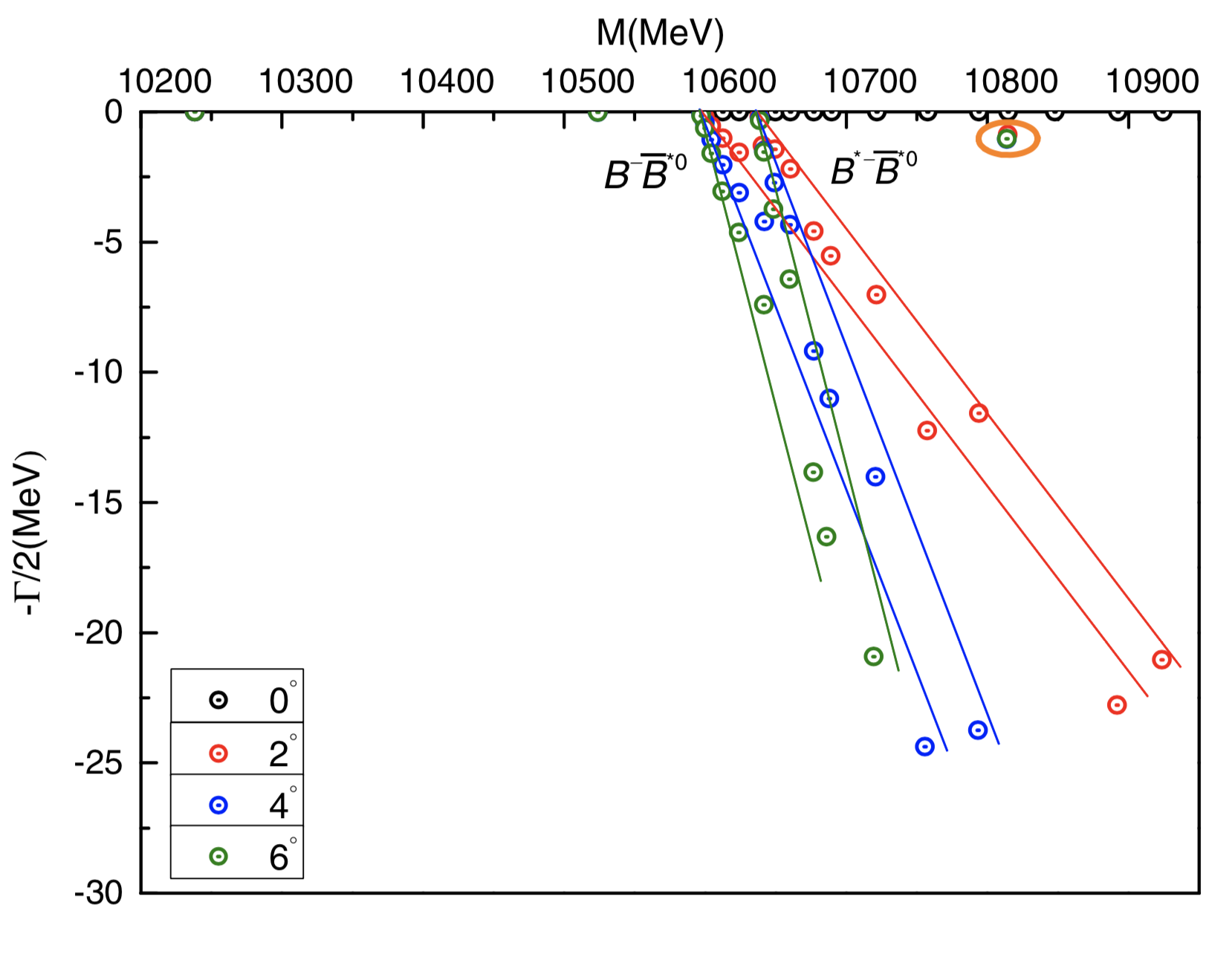 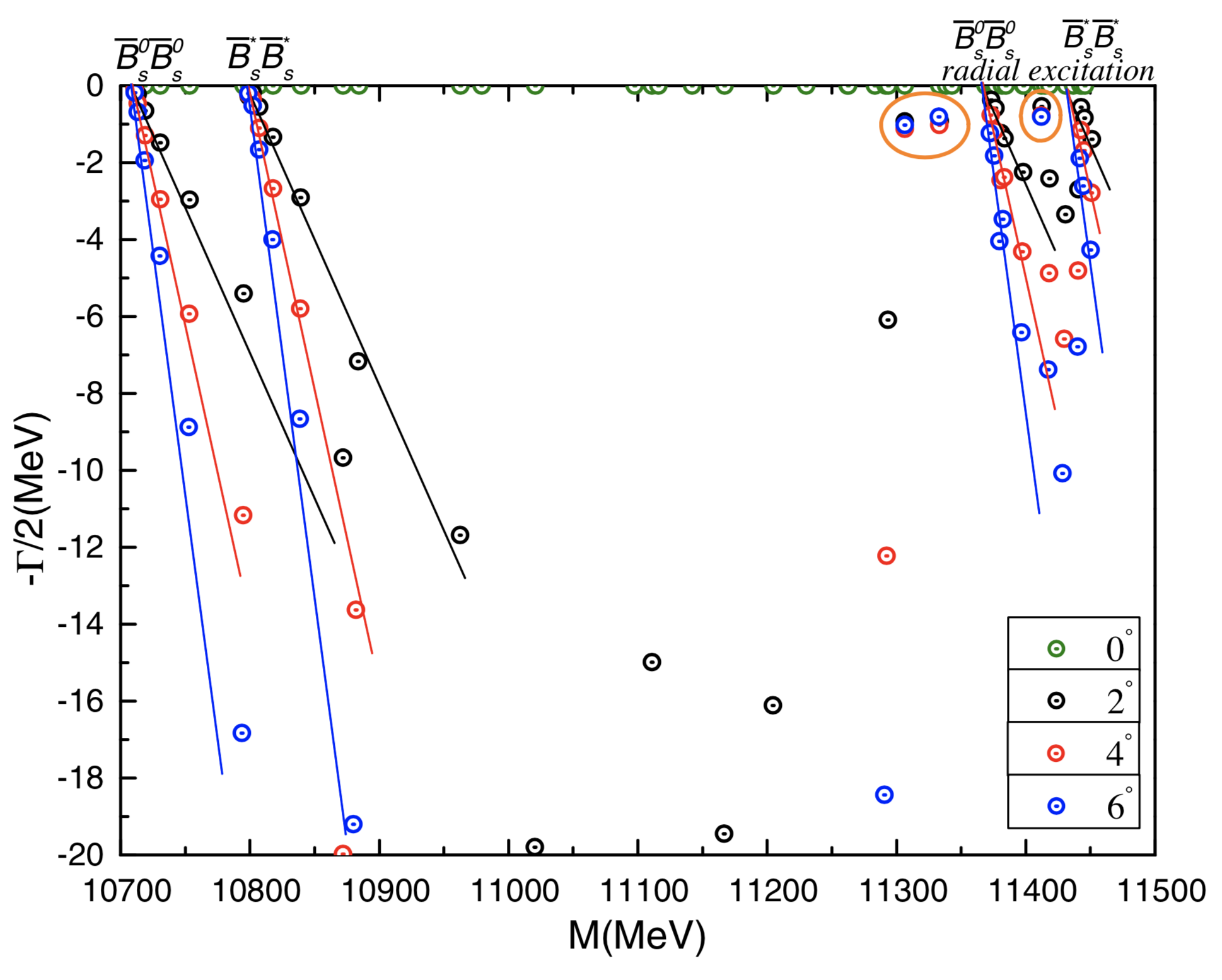 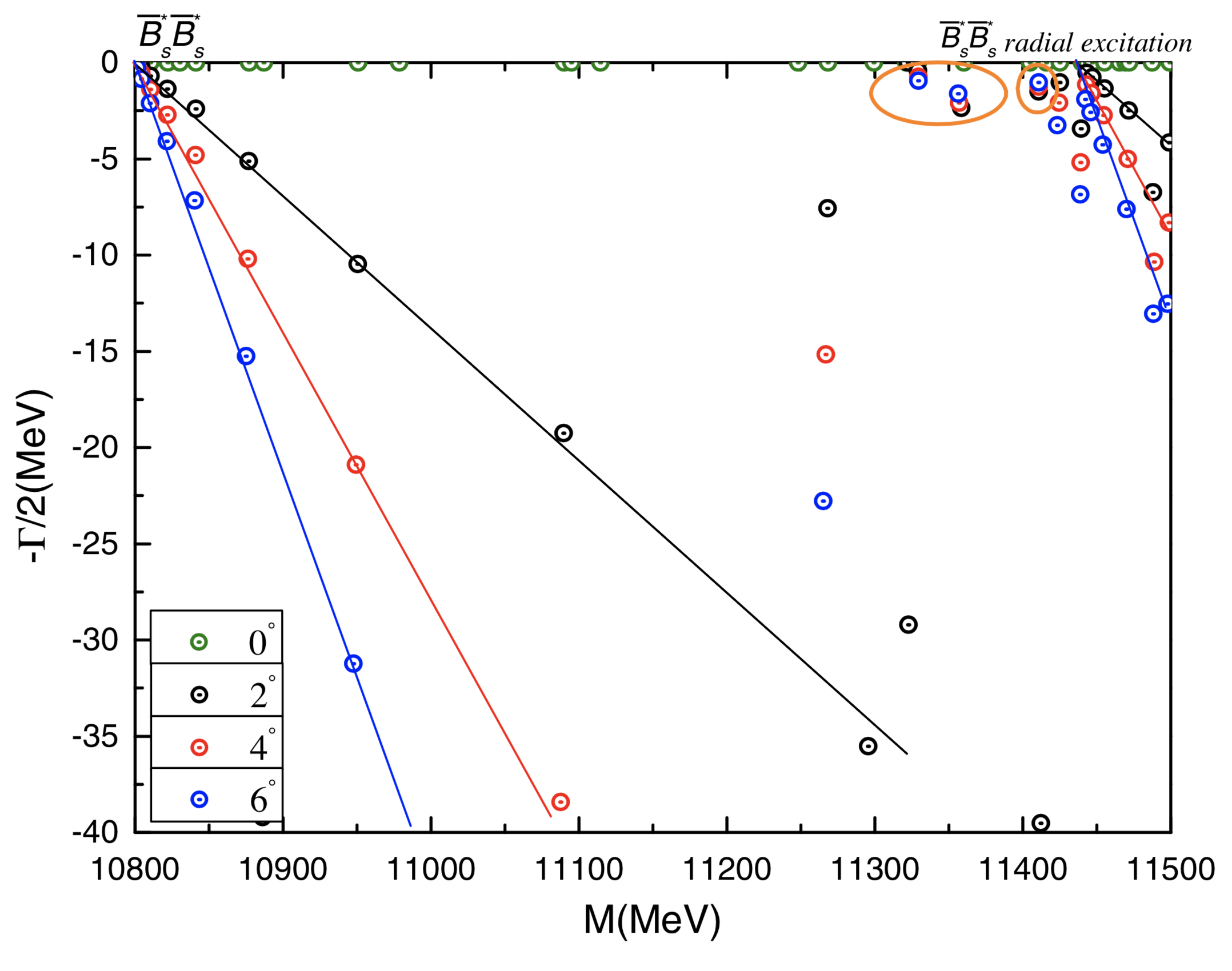 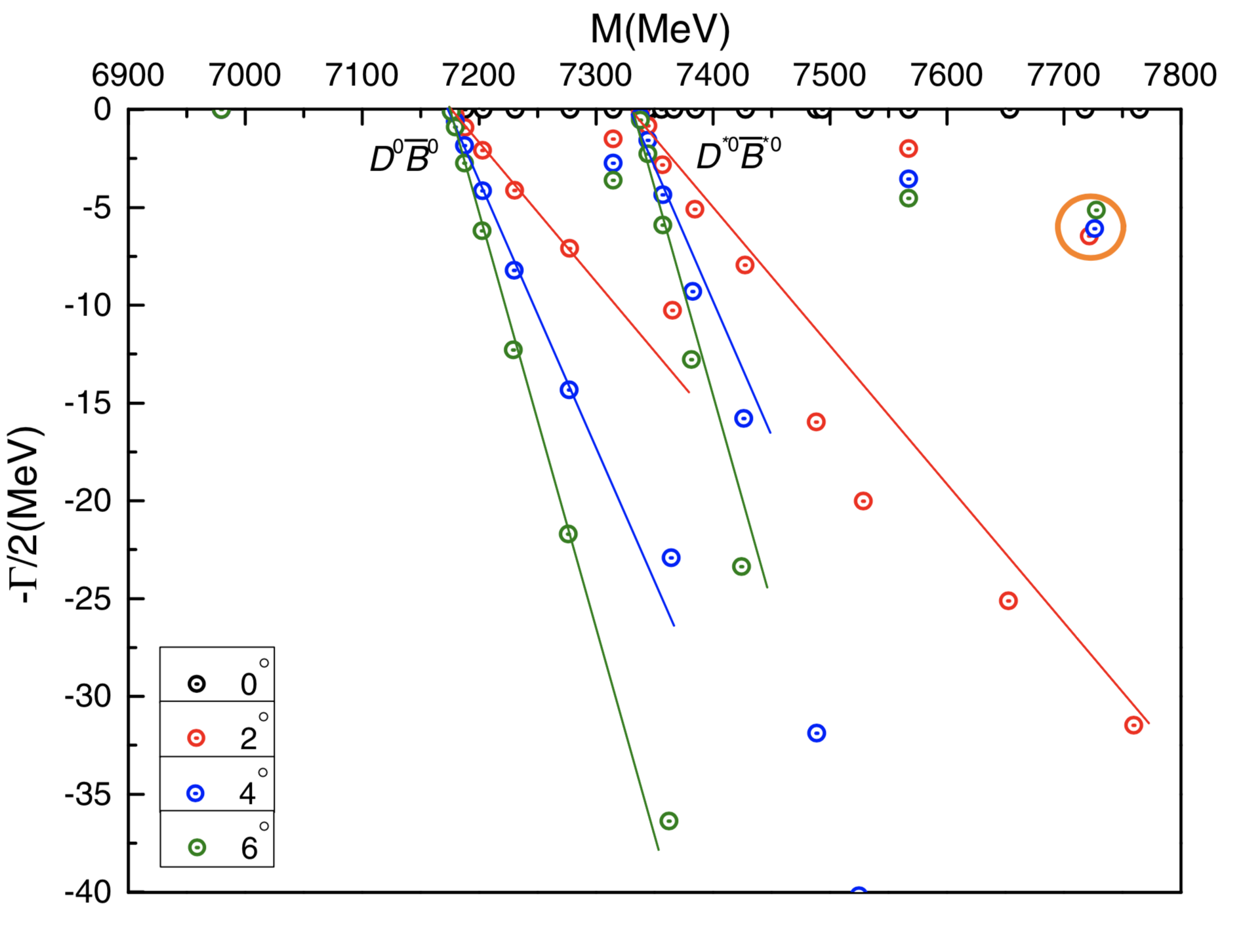 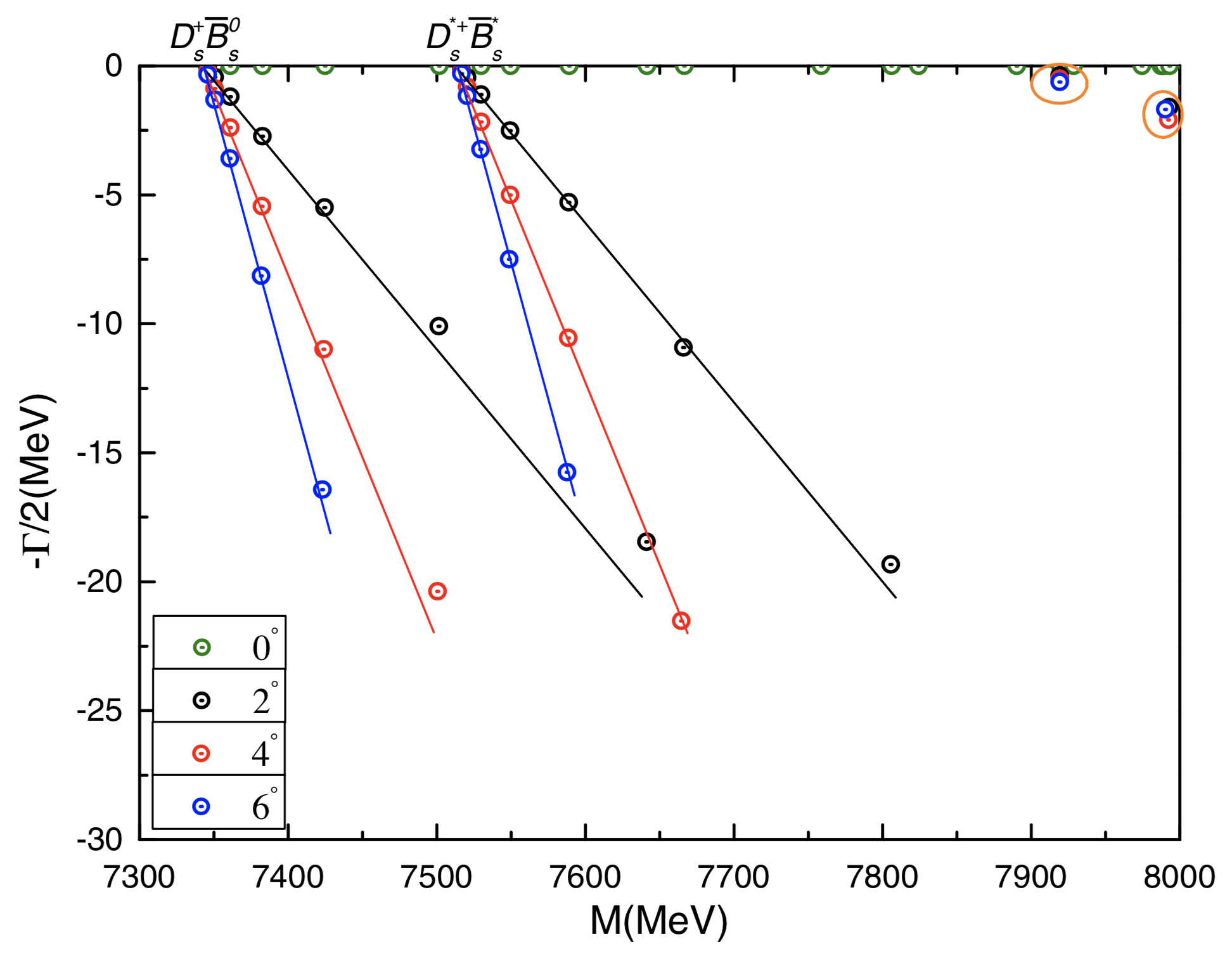 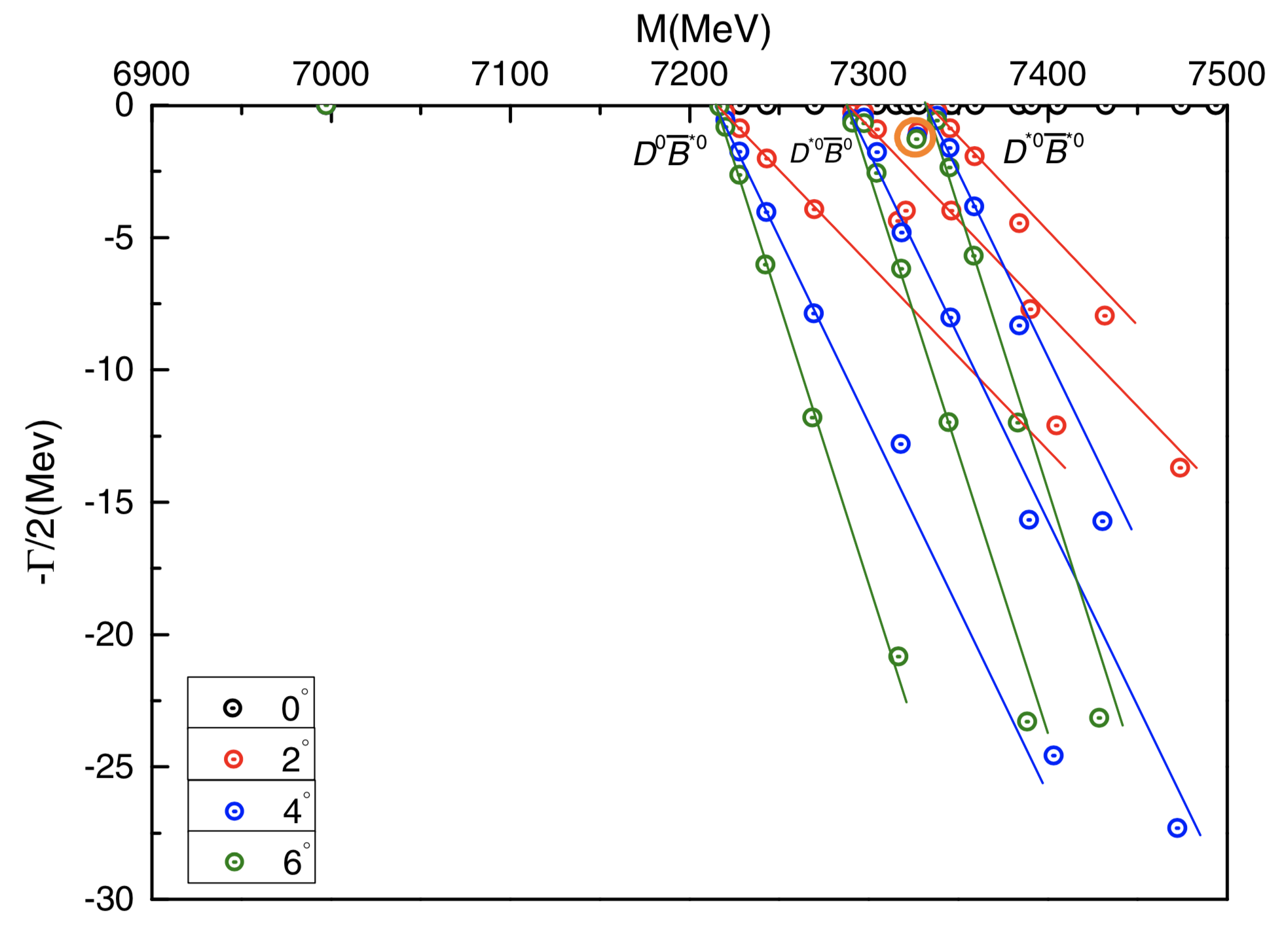 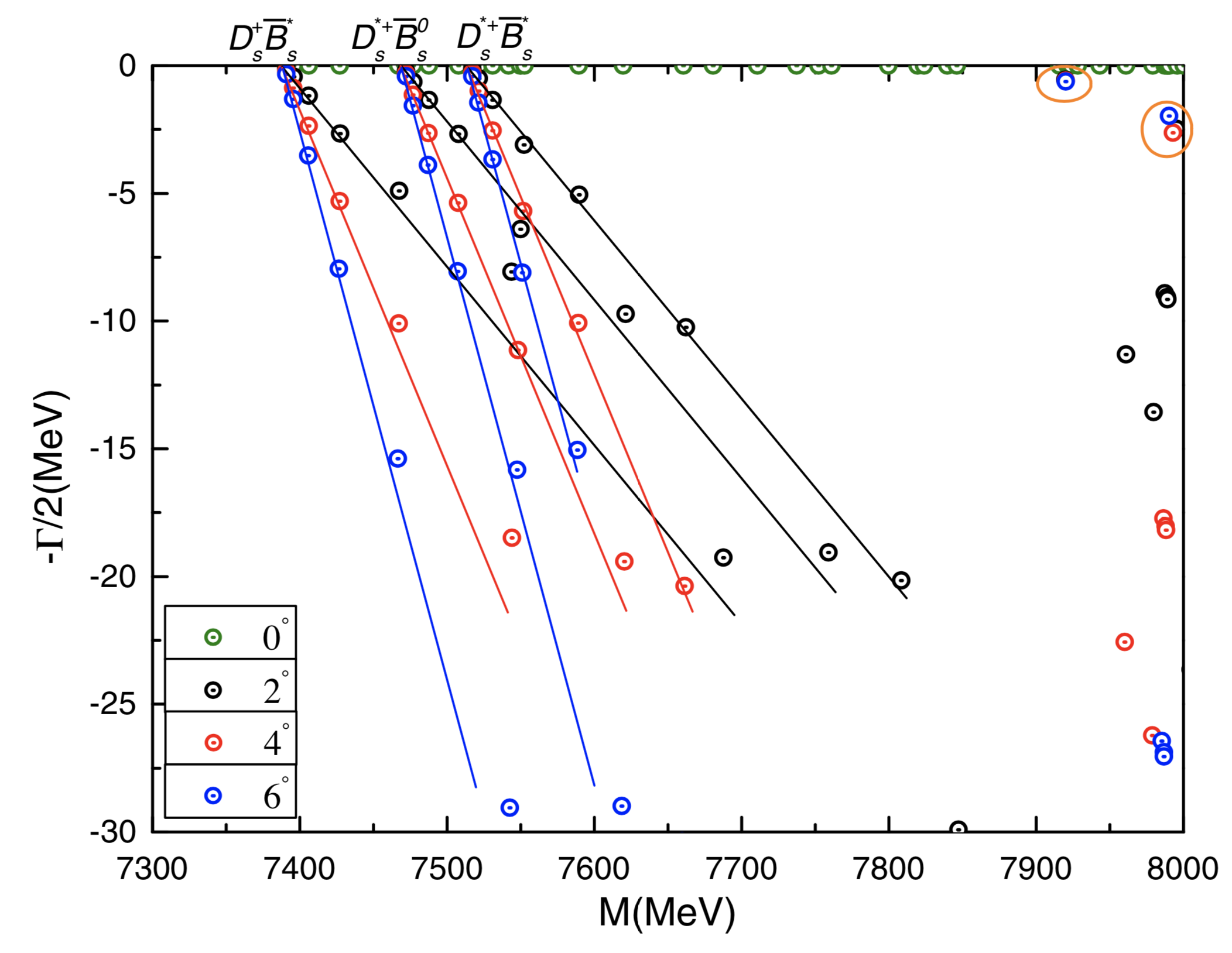 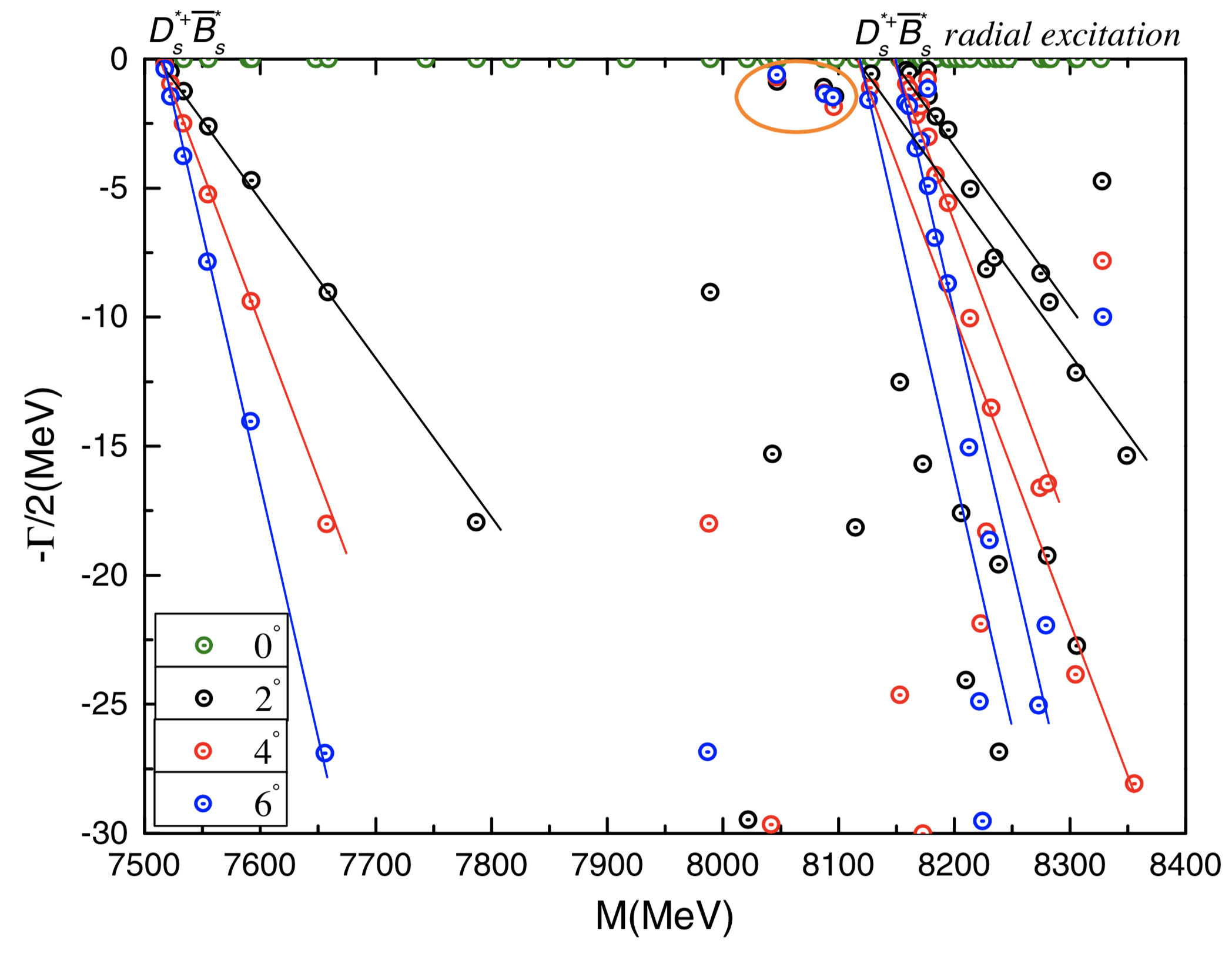 Comparison of theoretical masses on the iso-scalar doubly heavy tetraquark in bound states by different predicctions (unit in MeV).
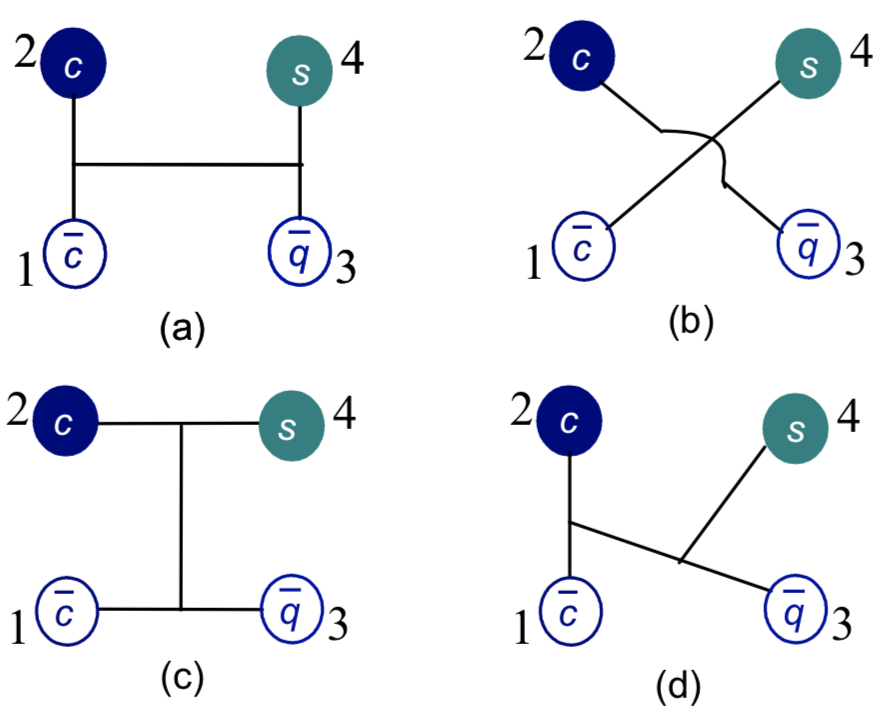 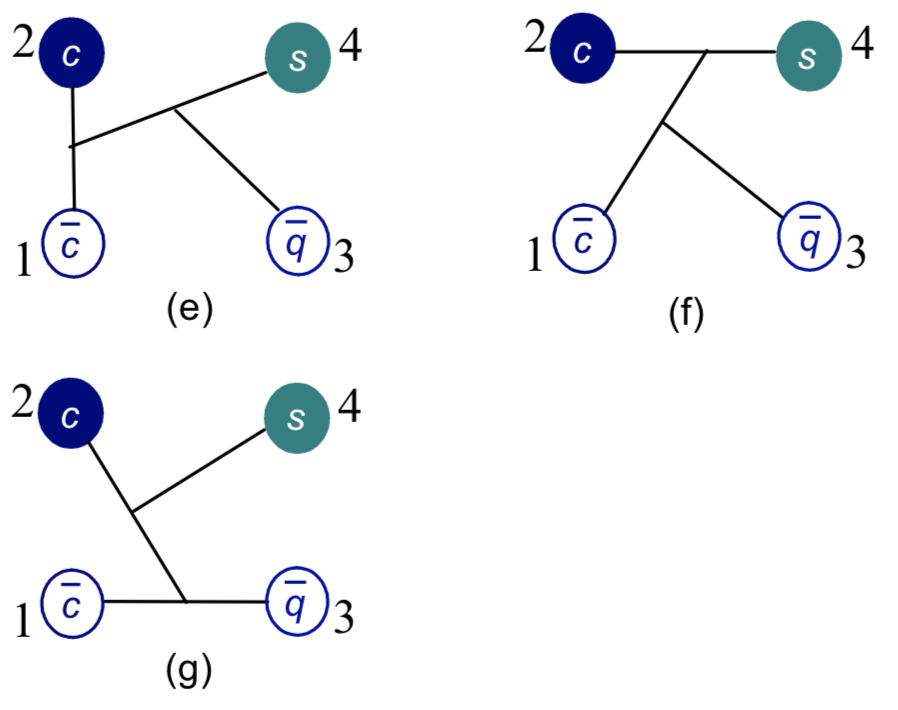 arXiv:2109.04311.
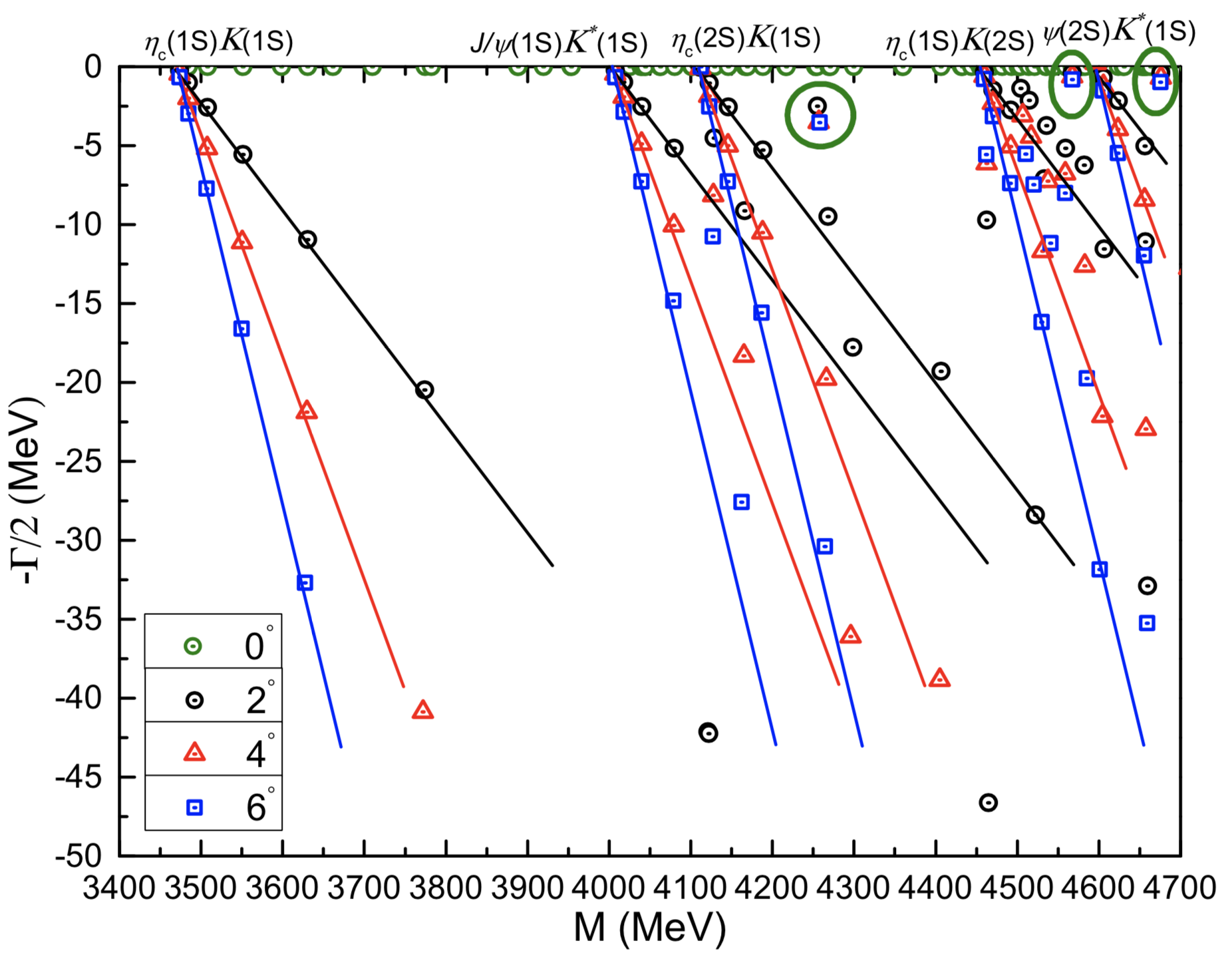 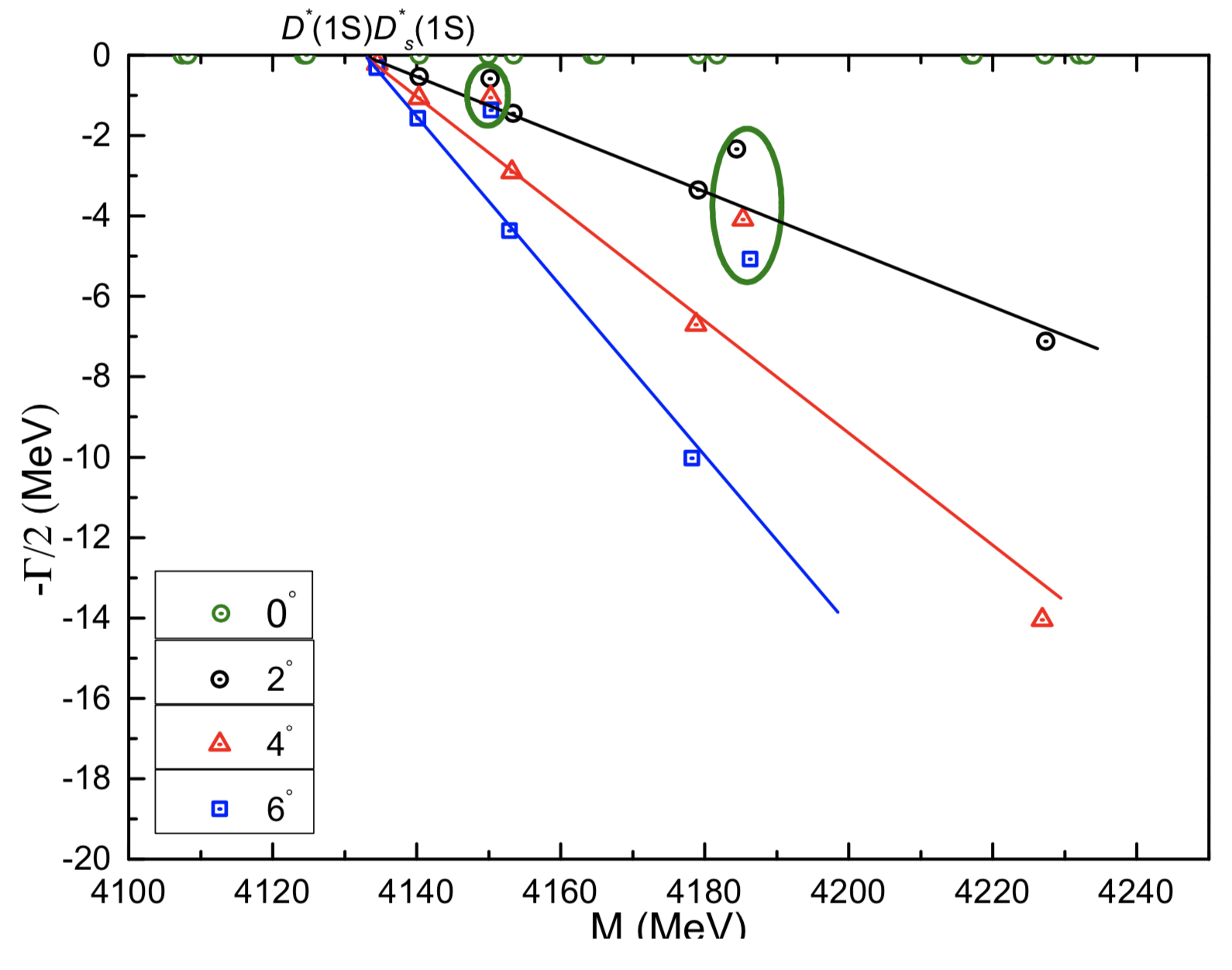 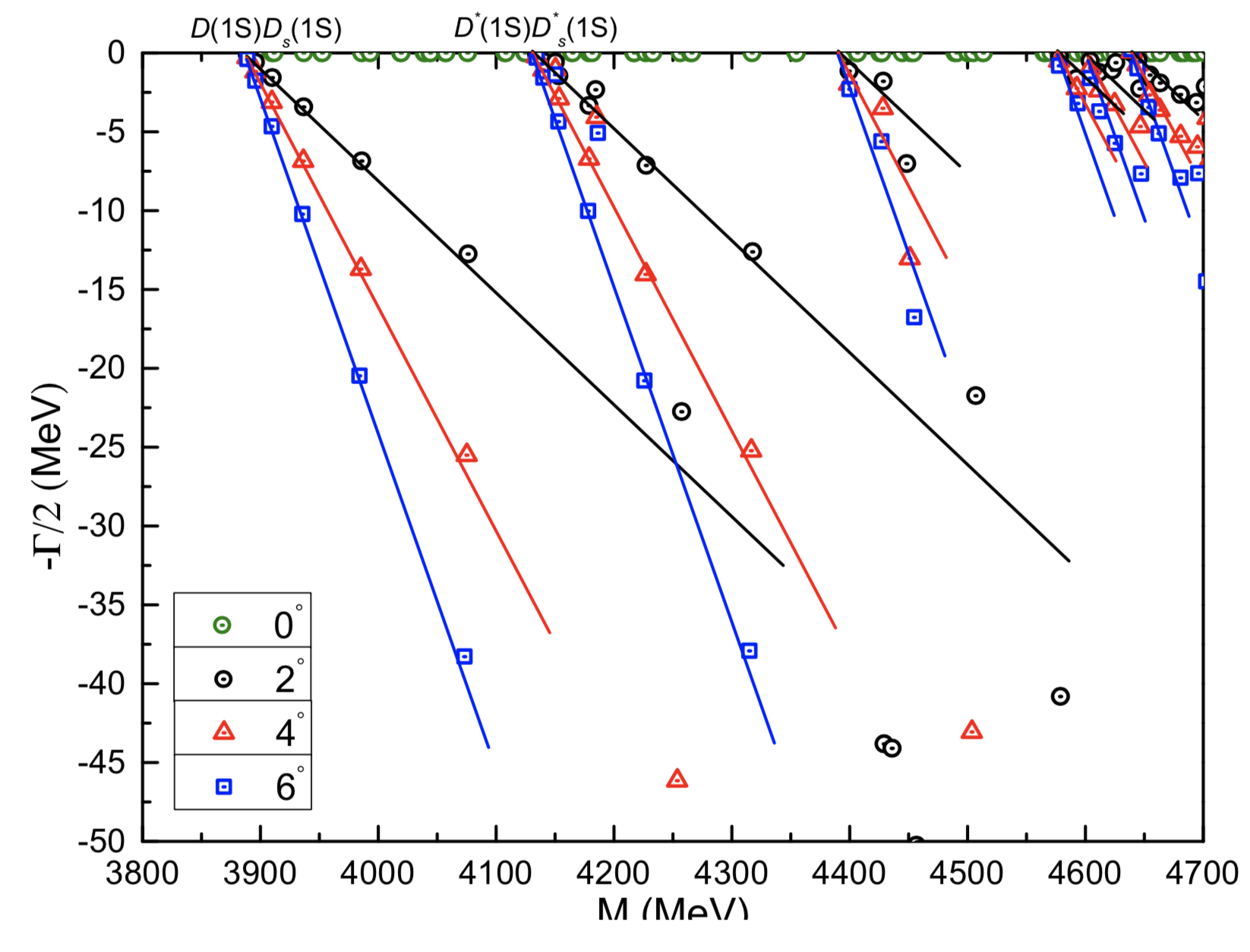 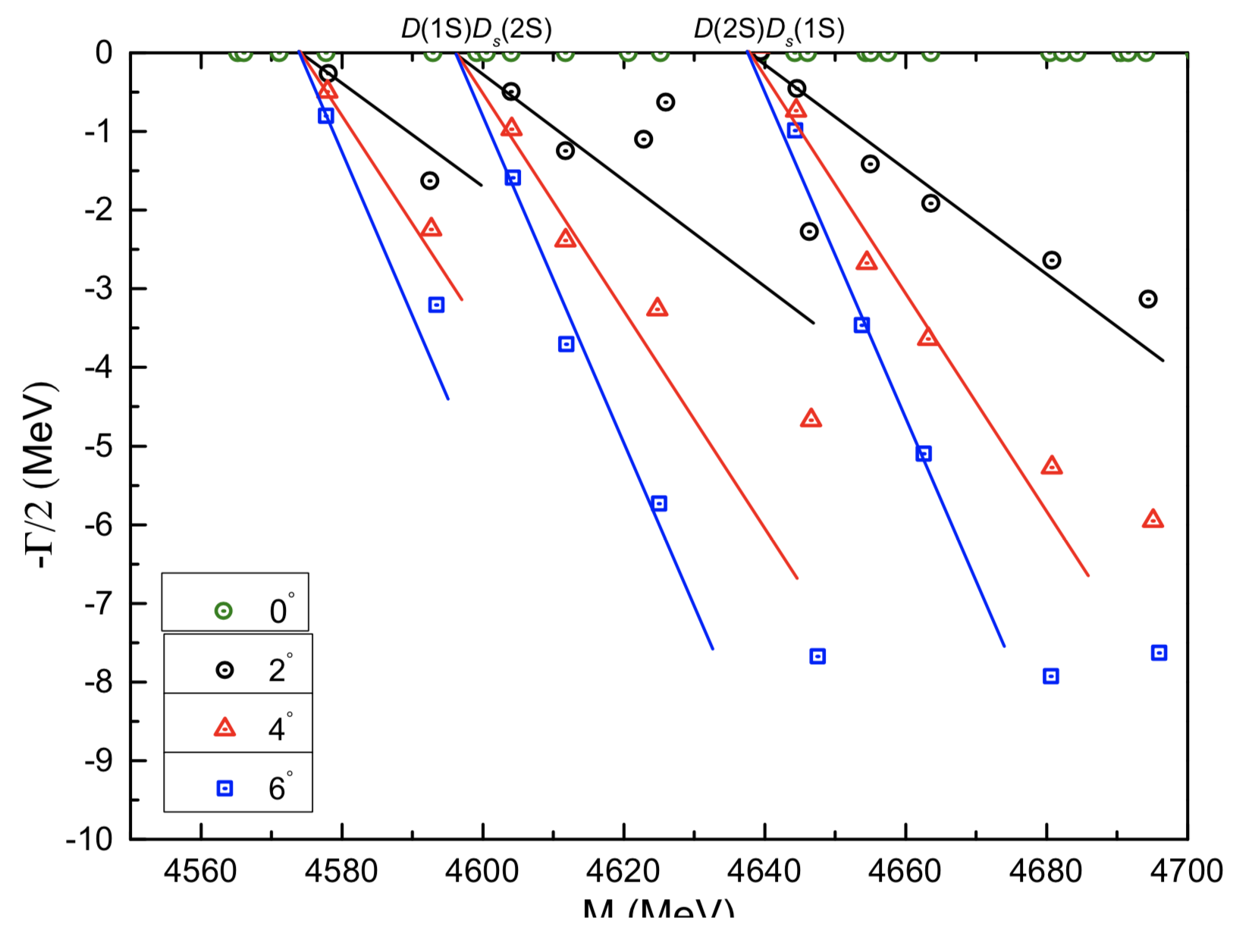 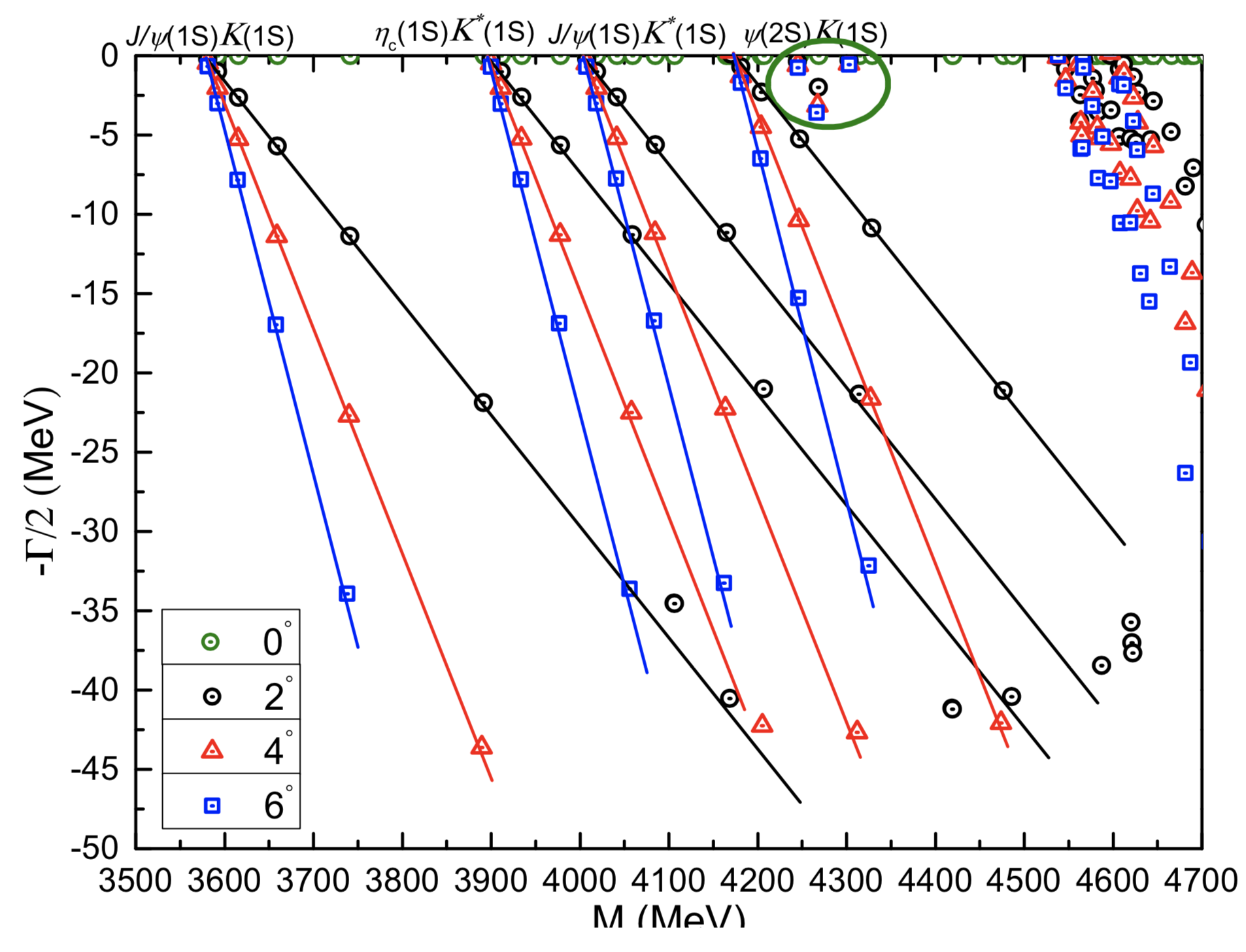 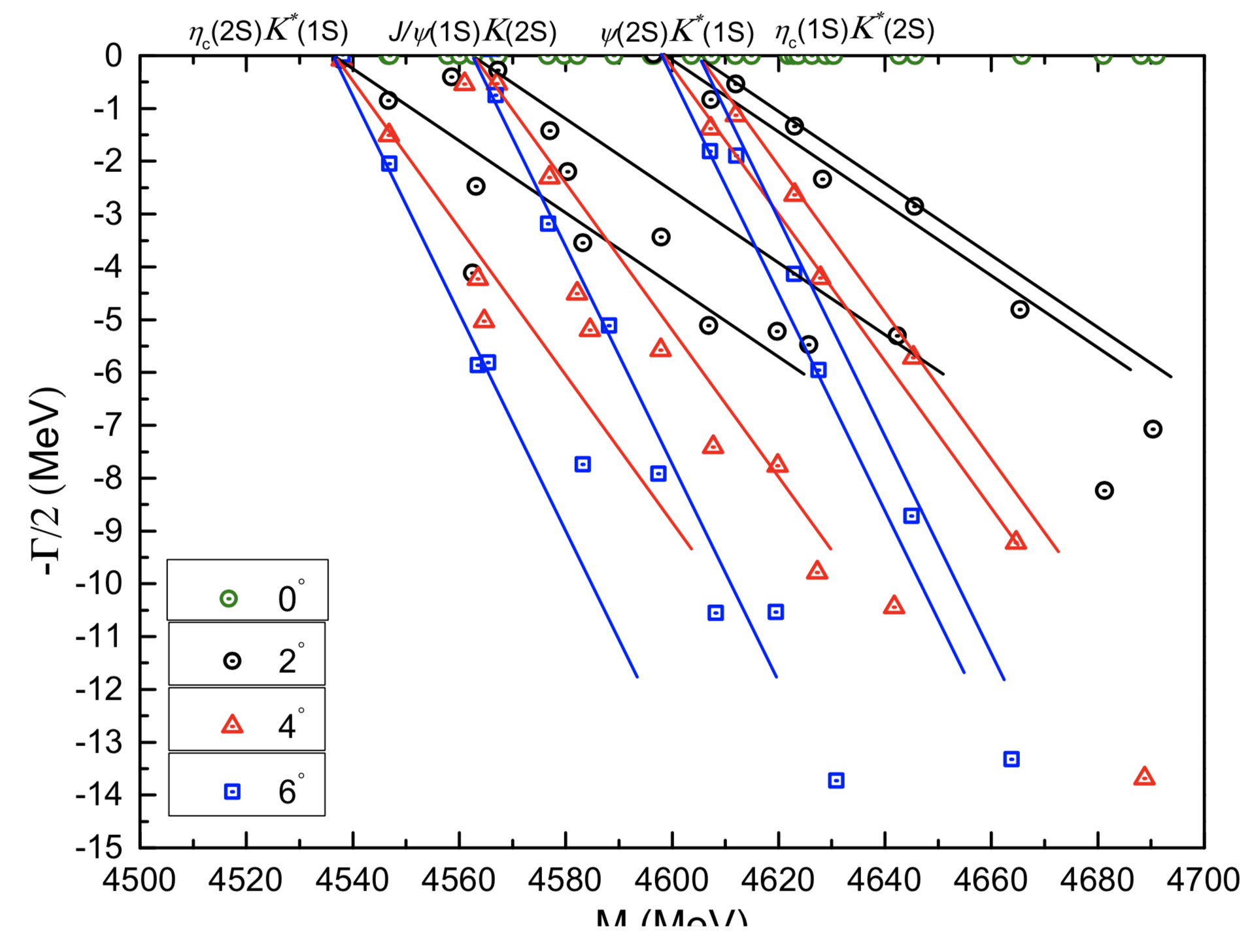 Two narrow resonance poles are obtained and their complex energies are (in MeV)
4254-1.6i
    (almost degenerate state);
4594-0.6i.
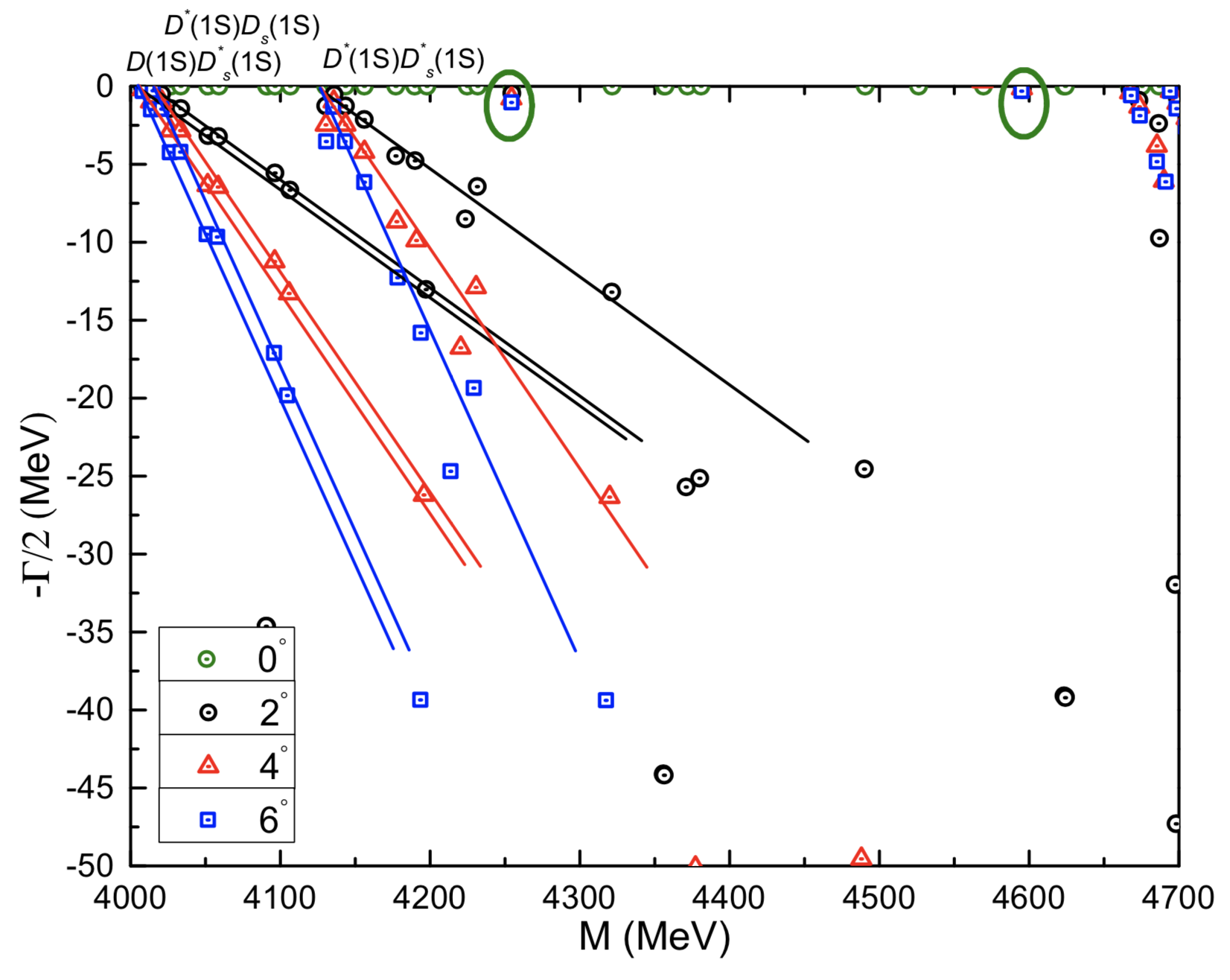 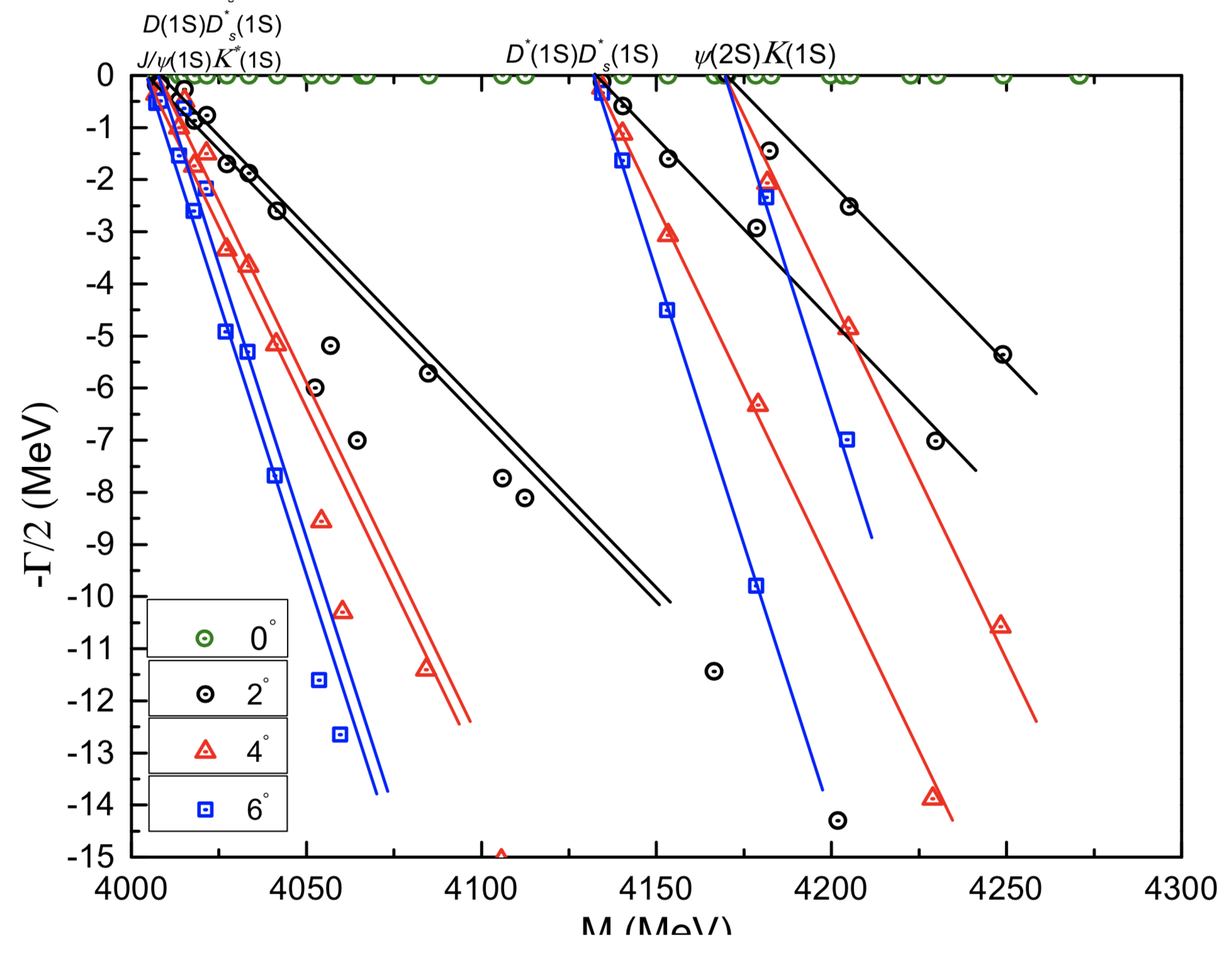 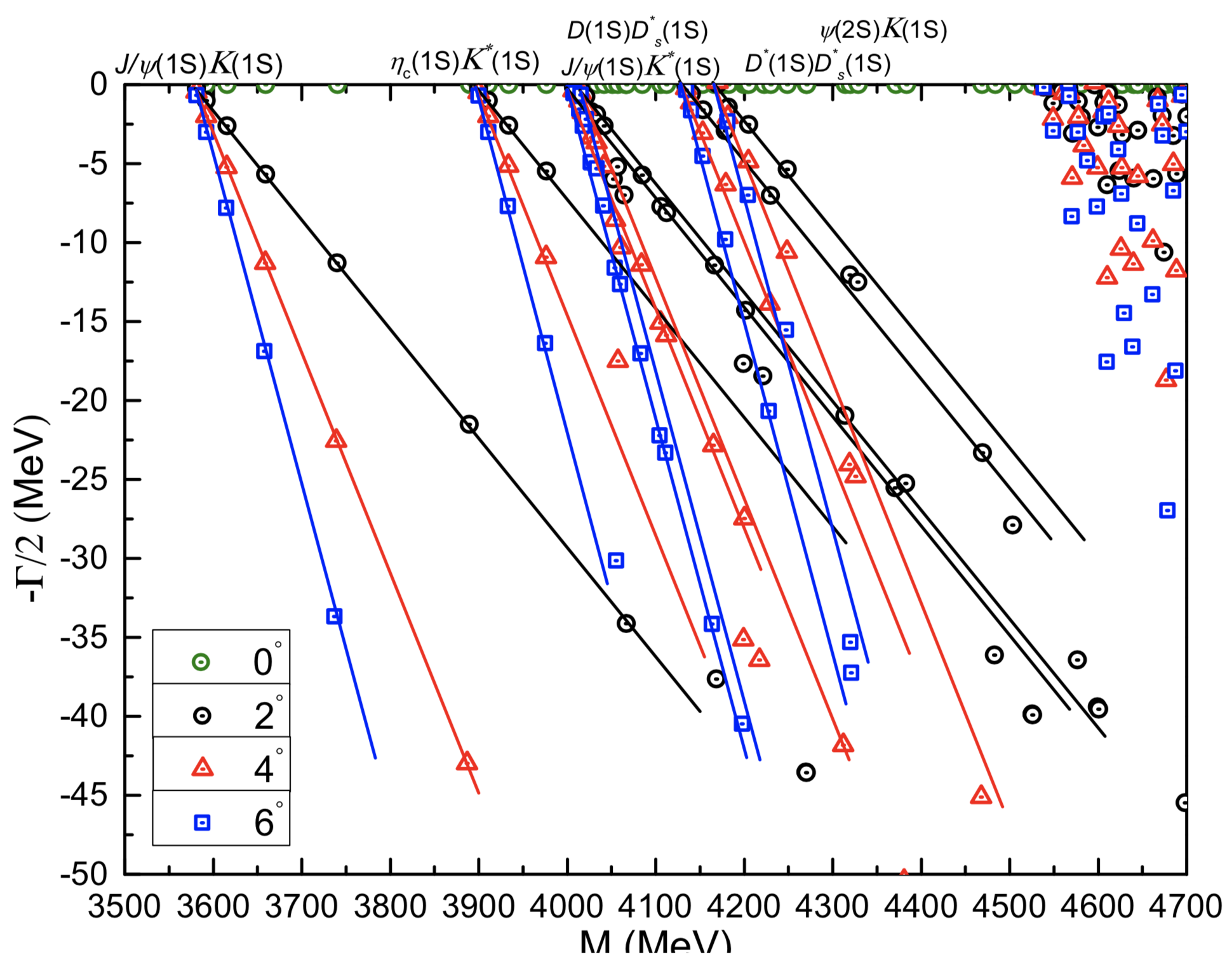 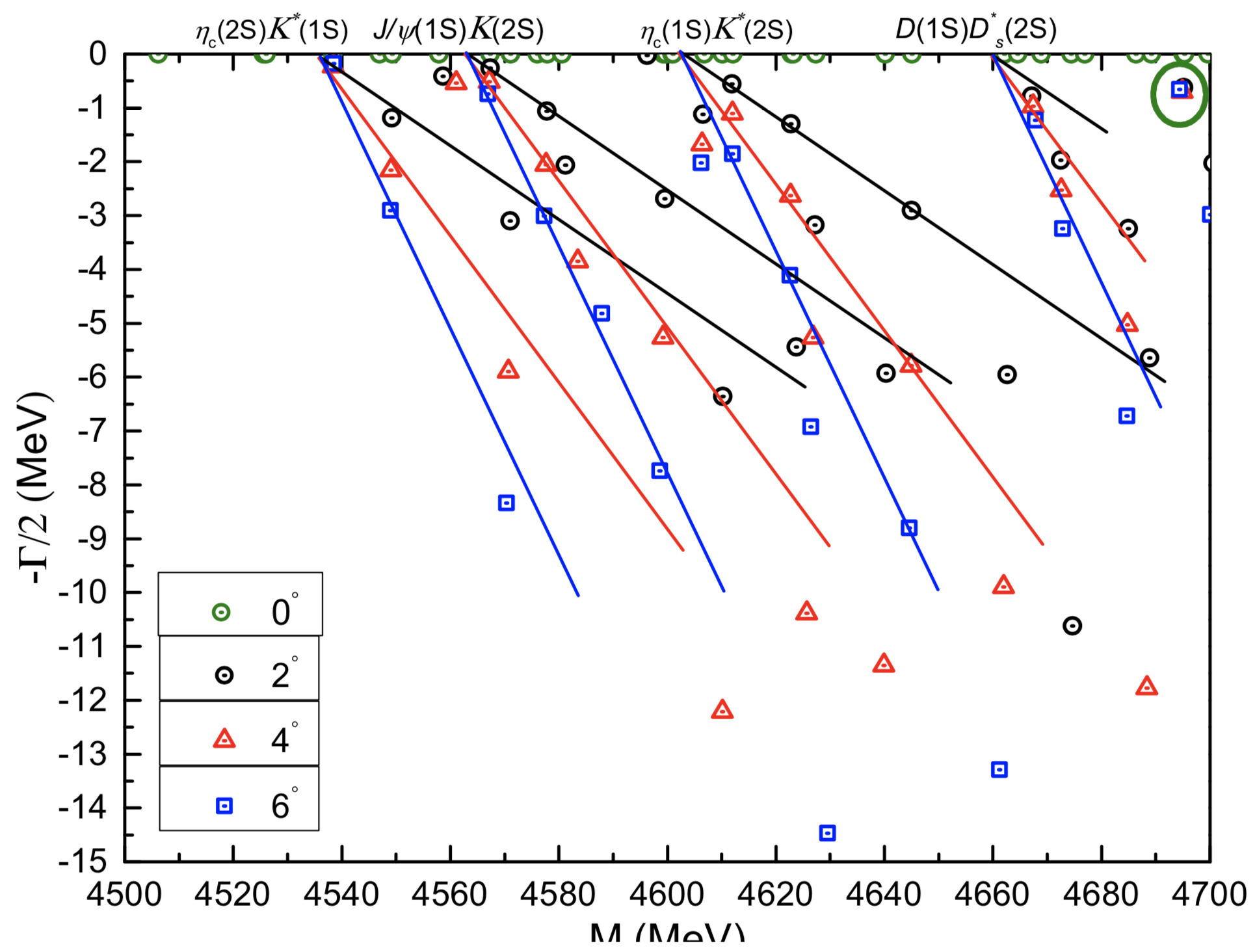 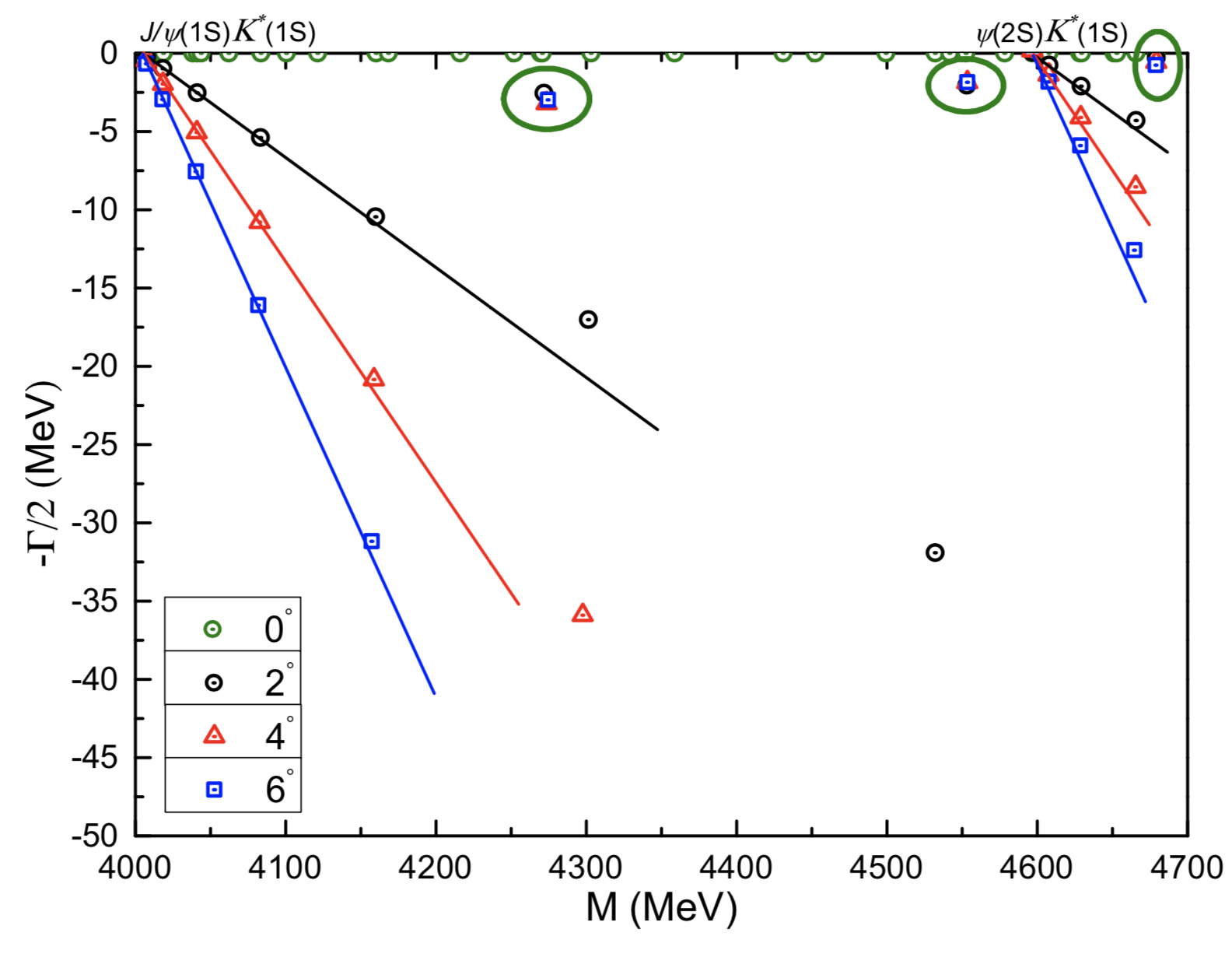 Two quite close resonance poles are obtained and their complex energies are (in MeV)
4685-4.8i;
4692-1.6i.

Although their masses coincide with the X(4685), the spin-parity is different from its experimental assignment.
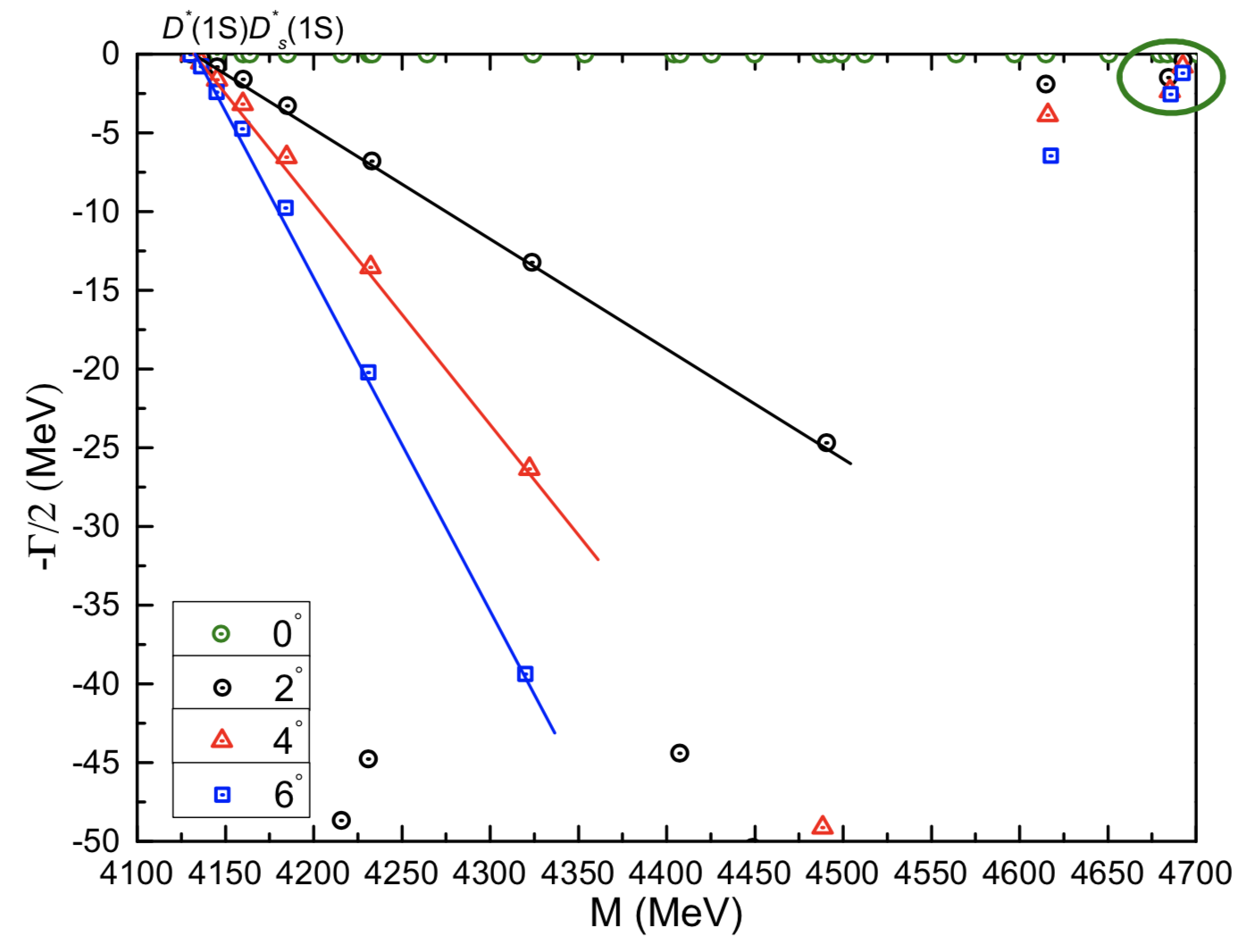 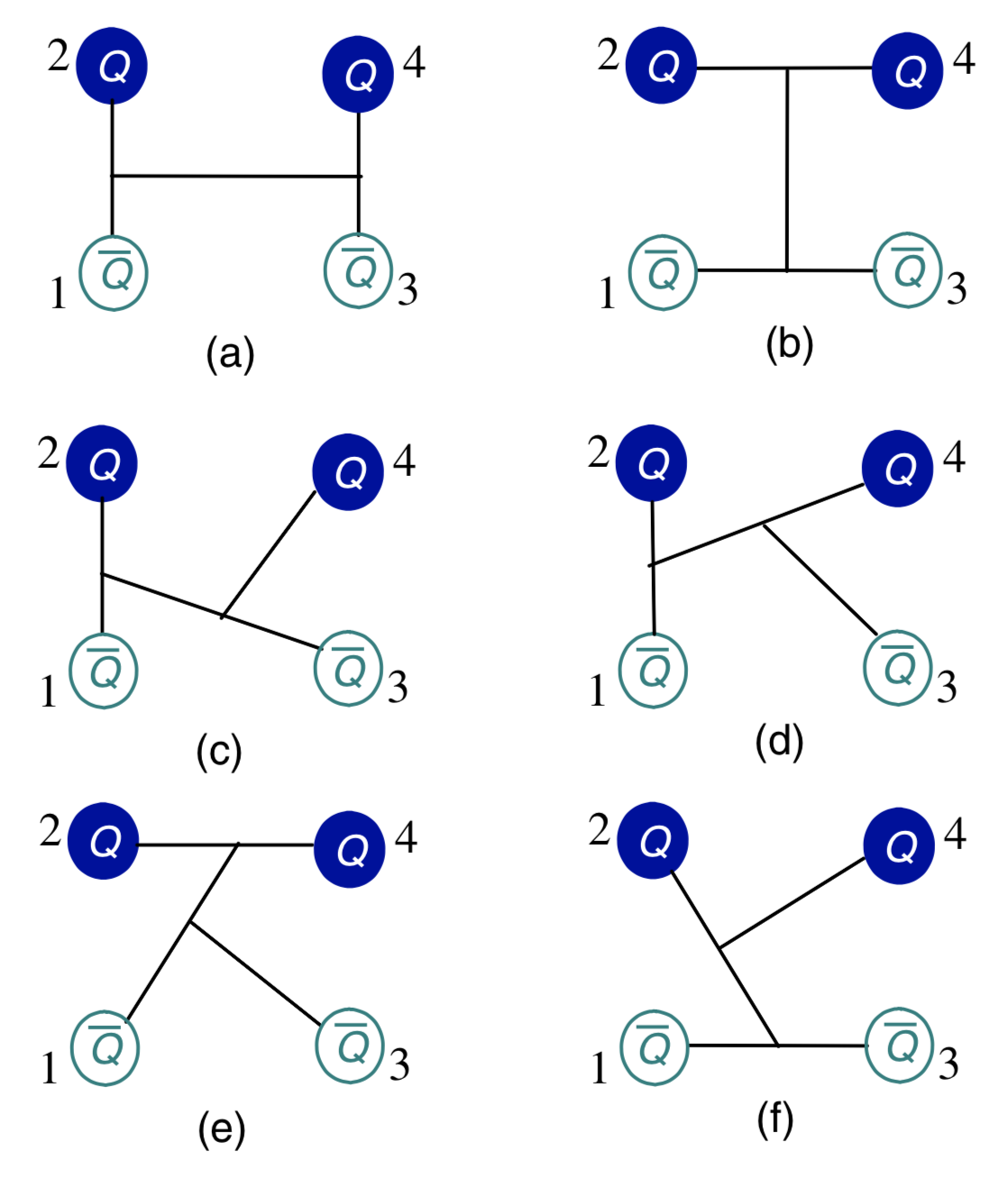 Predicted fully charm and bottom tetraquark resonances are summarized below, unit in MeV.
Thank you so much!